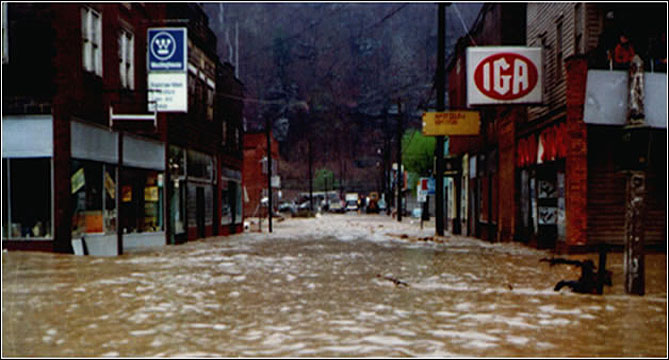 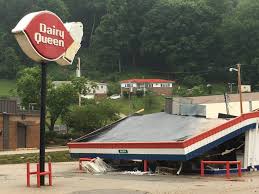 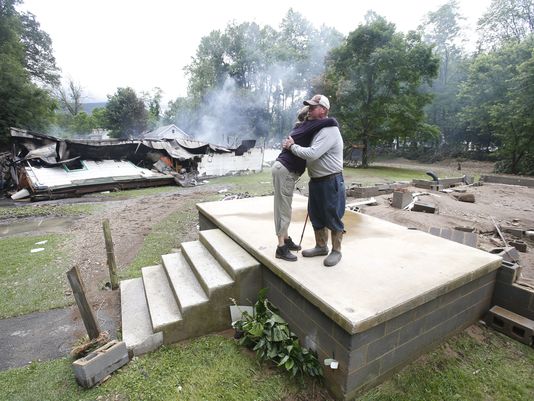 Statewide Flood Risk Assessment & WV Flood Tool – Community Engagement 
(TEIF – Total Exposure in Floodplain)


Kurt Donaldson and Eric HopkinsWV GIS Technical CenterWest Virginia Universitykdonalds@wvu.edu
May 15, 2023WV Floodplain Manager Conference





 Devastating June 2016 Flood
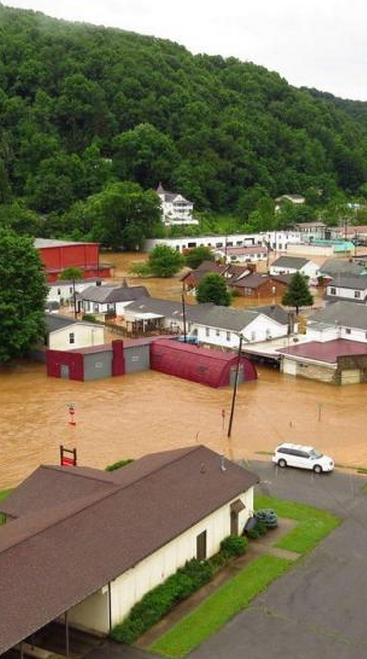 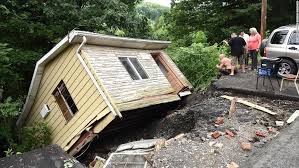 WV Statewide Risk Assessment
Building Level Risk Assessment & New Flood Maps
2021 R9 Floodplain Building Inventory
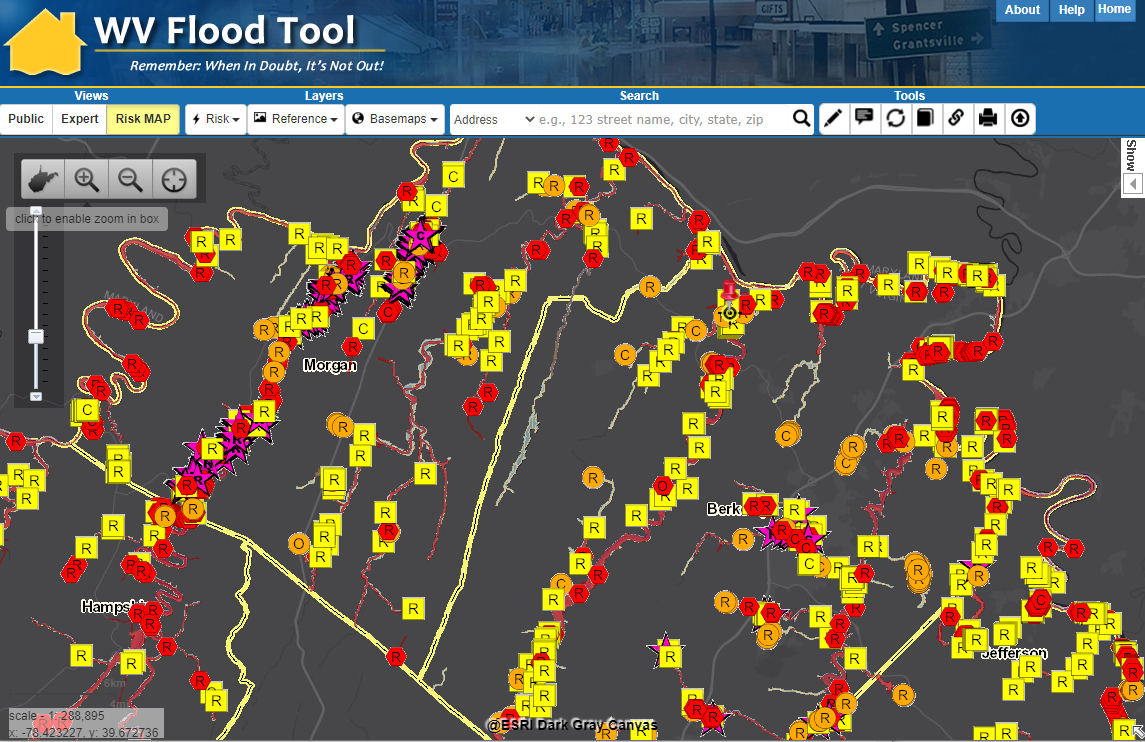 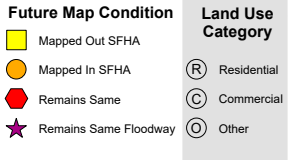 https://www.mapwv.gov/flood/map/?wkid=102100&x=-8680577&y=4786710&l=3&v=2
2021 R4 Floodplain Building Inventory
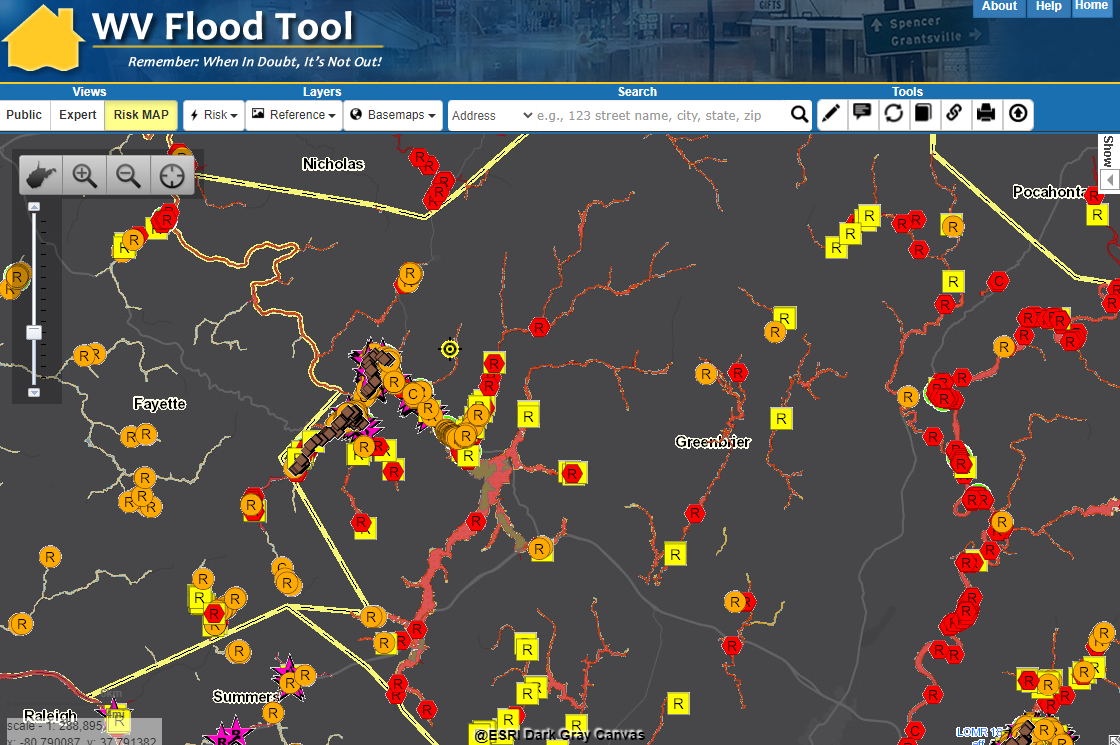 Refer to Overview and Other Resources about WV Flood Tool
Vulnerability Risk Assessment
Enhanced inventory of more than 98,000 building in high-risk floodplains completed by WVU in 2021 and published to WV Flood Tool
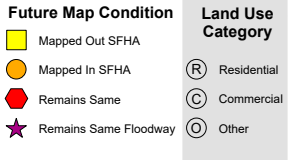 https://www.mapwv.gov/flood/map/?wkid=102100&x=-8985707&y=4589317&l=3&v=2
Floodplain Building-Level Risk
All Risk Assessment and Mitigation Layers are displayed on the RiskMAP View of the WV Flood Tool
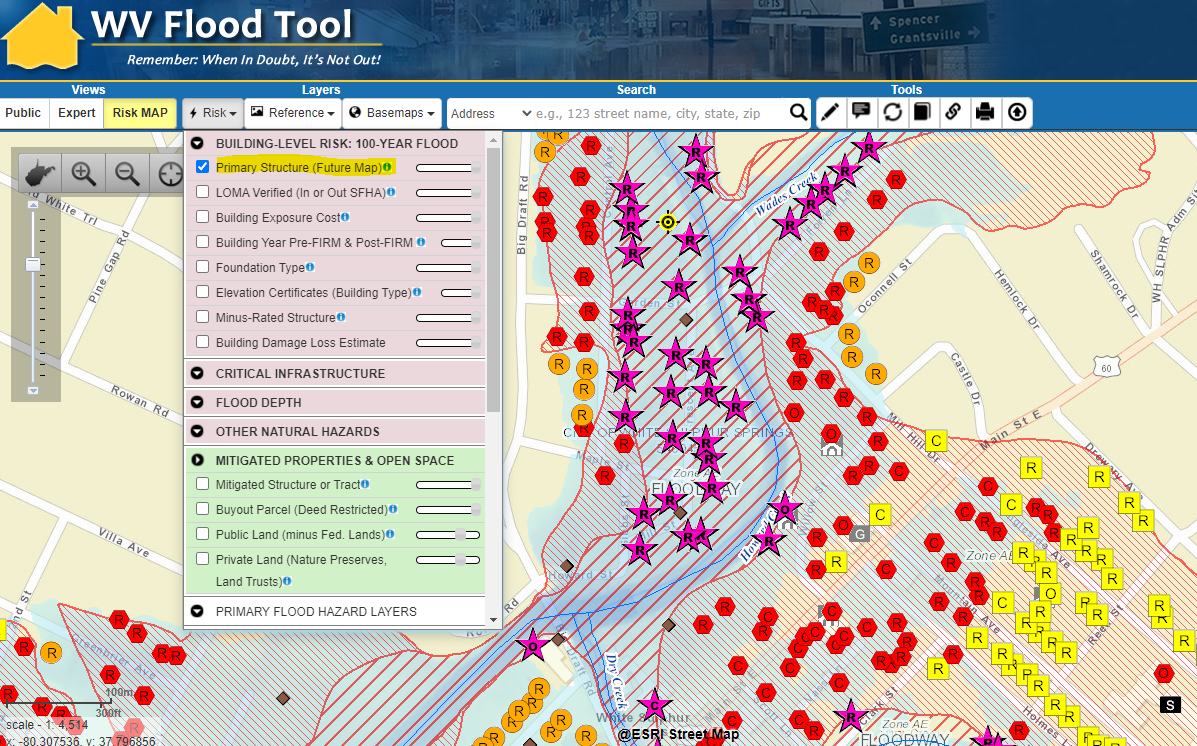 High-Risk Effective & Advisory
 1%-Annual-Chance (100-Yr) Floodplains
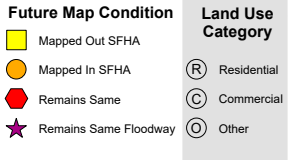 White Sulphur Springs
https://www.mapwv.gov/flood/map/?wkid=102100&x=-8938946&y=4550516&l=9&v=2
Preliminary NFHL (Rainelle, WV)
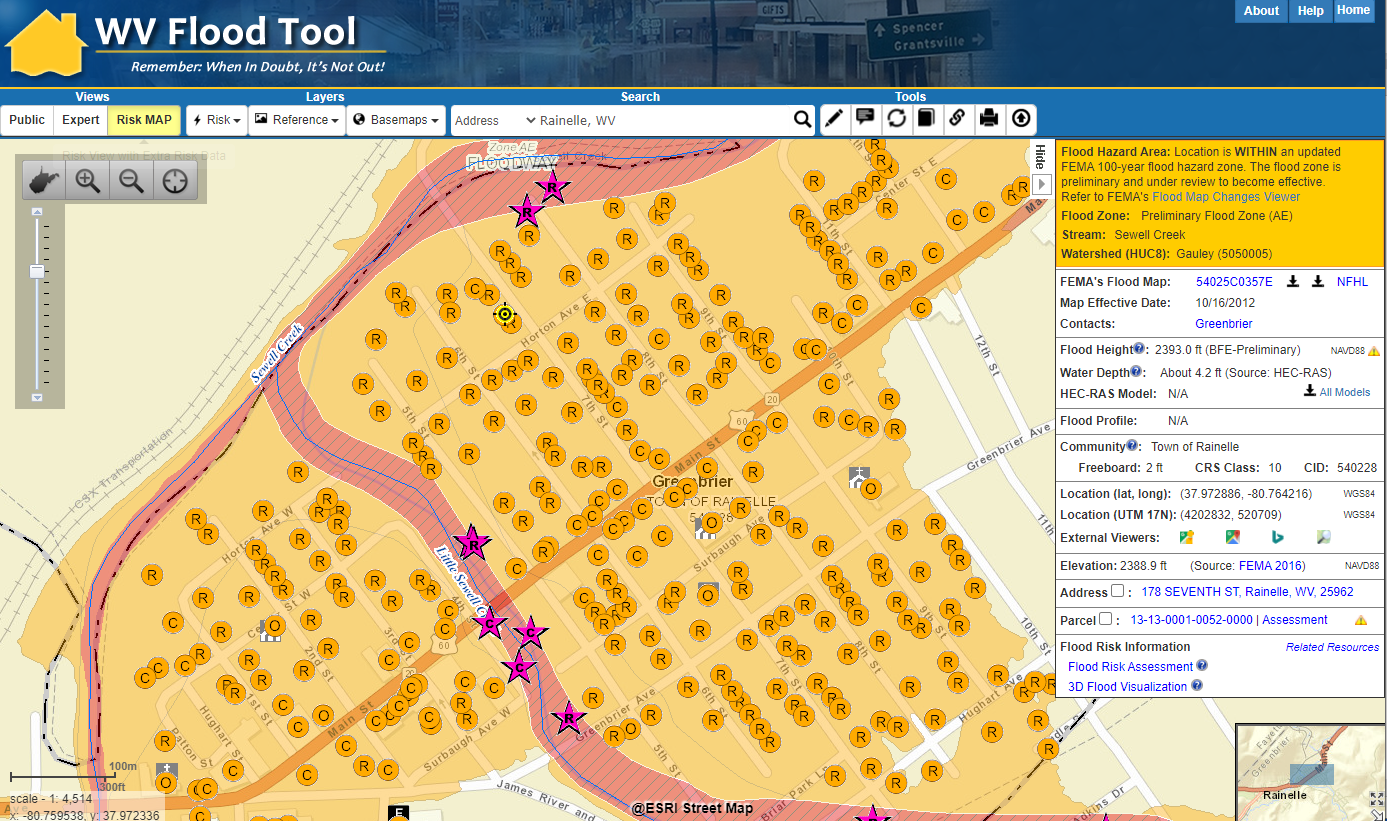 Rainelle, Greenbrier County
Example of mapped in structures to new SFHA from Preliminary Flood Study of Rainelle, WV.  Mapped in structures (orange circles) and flood loss estimates are updated in the statewide Building Level Risk Assessment (BLRA).
Future Building Conditions: Mapped in Floodway
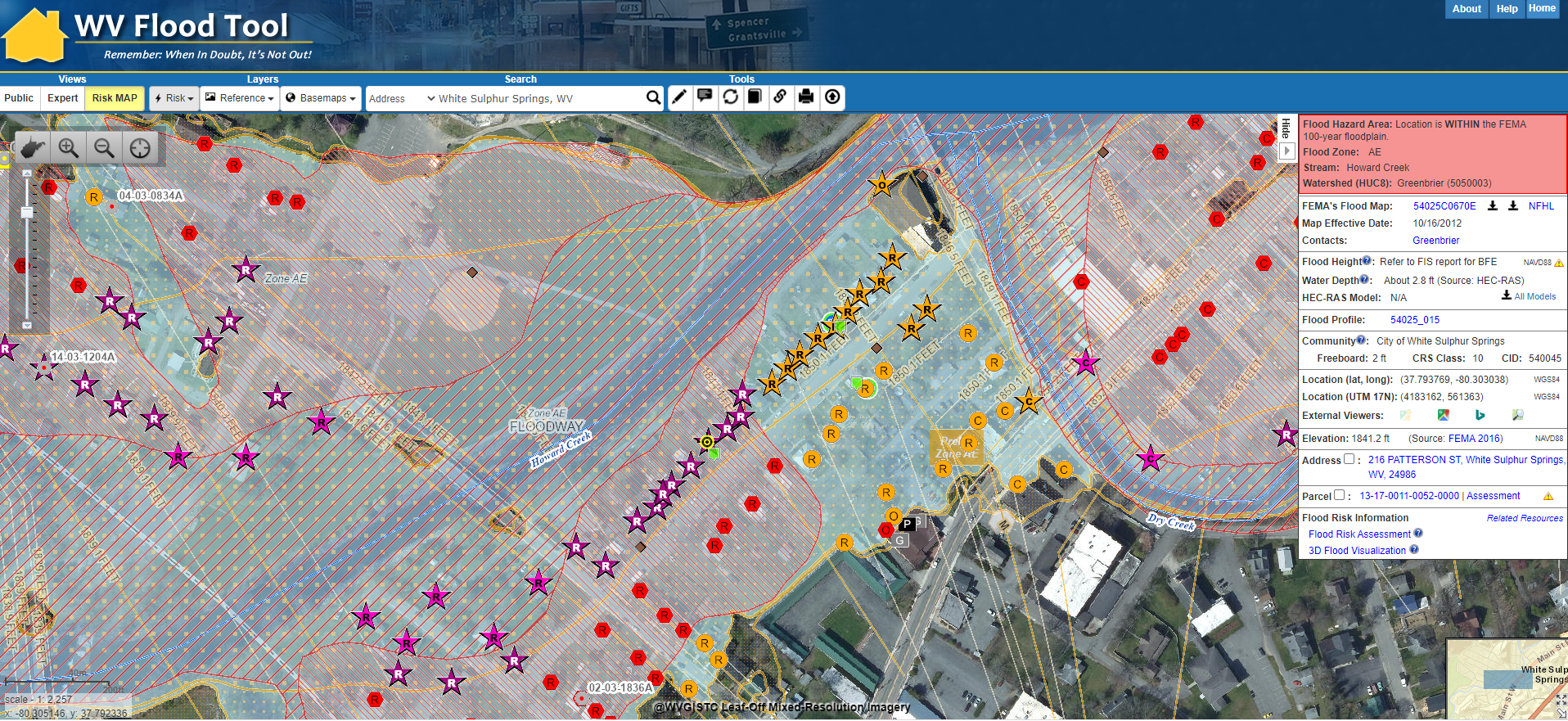 White Sulphur Springs, Greenbrier County
Example of mapped in structures to new SFHA from Preliminary Flood Study of Rainelle, WV.  Mapped in structures (orange circles) and flood loss estimates are updated in the statewide Building Level Risk Assessment (BLRA).
Draft NFHL (Summers County)
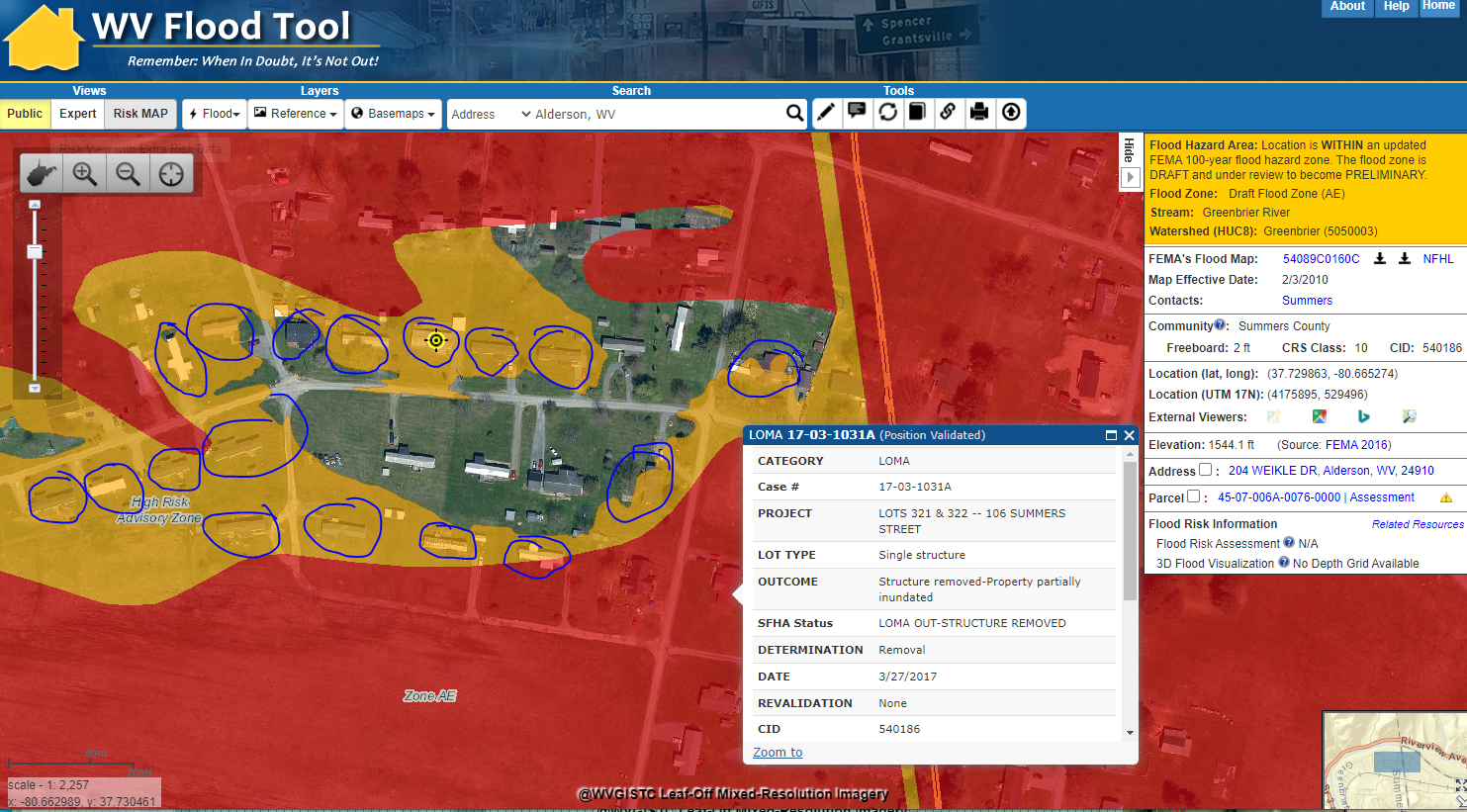 Draft NFHL
Example of mapped in structures to new SFHA from Preliminary Flood Study along Summer-Greenbrier county border near Glenray.  Mapped in structures (orange circles) and flood loss estimates are updated in the statewide Building Level Risk Assessment (BLRA).
High Risk Advisory Zones
More info on High-Risk Advisory Zones
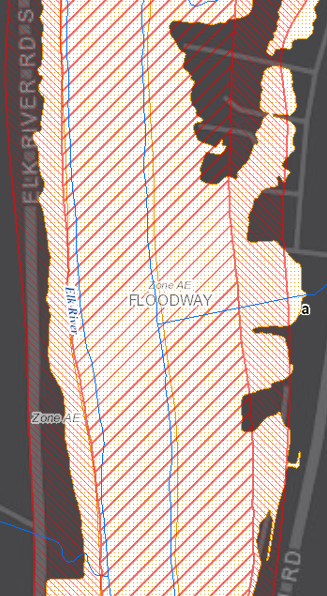 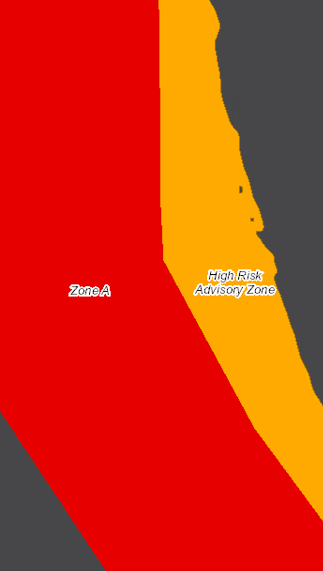 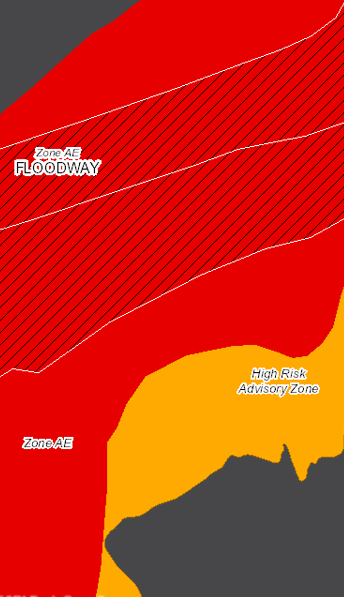 Preliminary NFHL
Advisory A
Updated AE
Preliminary NFHL
Advisory A
Updated AE
New FEMA Flood Maps – BFE Change
FEMA is creating new flood maps for select communities in Region 4 which will alter the floodplain boundaries and base flood elevations.  The new flood maps will affect the at-risk building inventories as well.  The BFE is increasing 6 feet at this location.
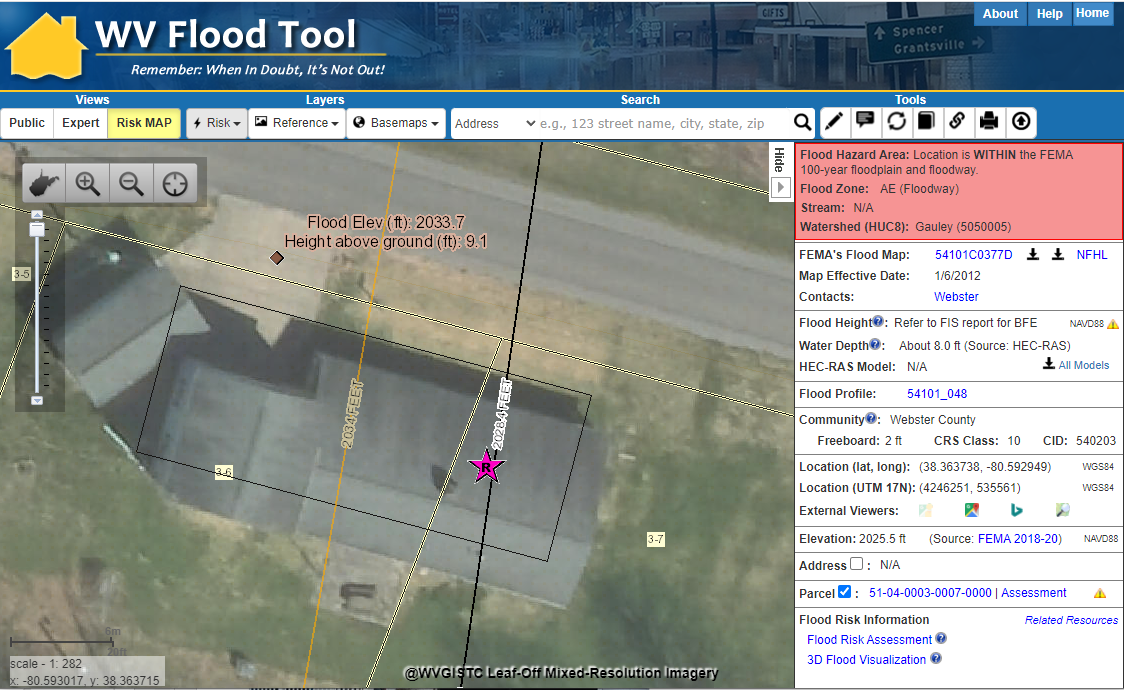 Gauley River
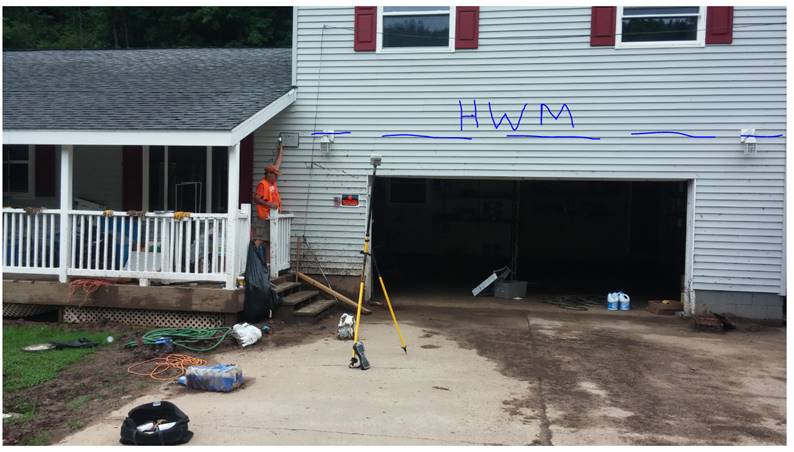 The June 2016 Flood High-Water Mark was 9.1 feet for Building 51-04-0003-0007-0000_91 located near the town Camden-On-Gauley (Webster County) on the Gauley River.  The Base Flood Elevation is increasing by 6 feet on the new FEMA flood maps for this location.
WV Building-Level Flood Risk Assessment
1
Building-Level Flood Risk Assessments support:
Hazard Mitigation Plans 
Floodplain Management
Community Assisted Visits 
Community Rating System
BLRA Cycle and Methodology
Benefits
More detailed and accurate assessments
Automated scripts generate outputs quickly 
Cost savings through efficiencies
Helps multiple stakeholders
Comprehensive Building Risk Spatial Database
4
2
Building-Level Risk Assessment (BLRA) Cycle
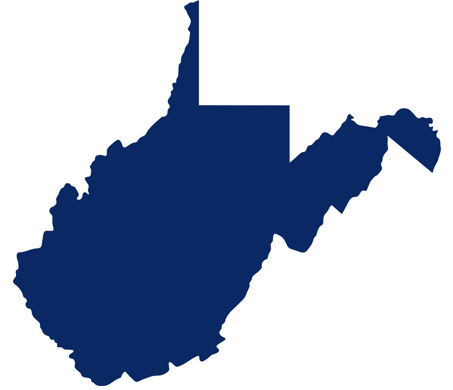 3
Map Output
Methodology
Consistent methodology statewide
Semi-automated workflows
Continuous cycle to improve and update assessments
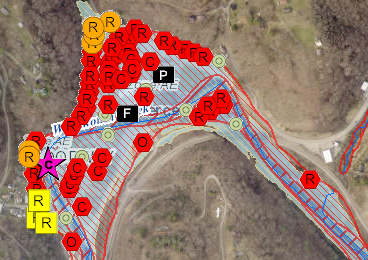 Tabular Output
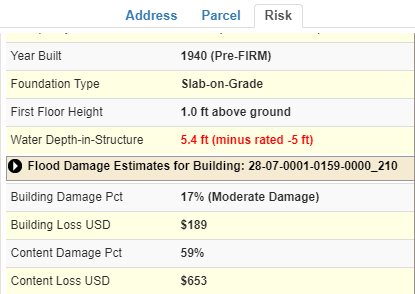 Published to WV Flood Tool
Building Inventory
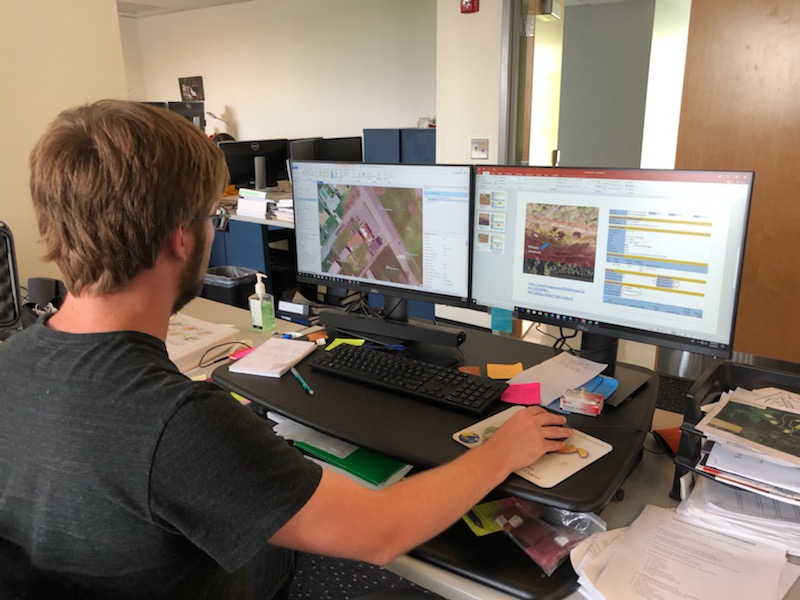 GIS Specialist conducting Building Inventory
Access Risk Assessment Info
Use the Risk Information Index to access Data and Products
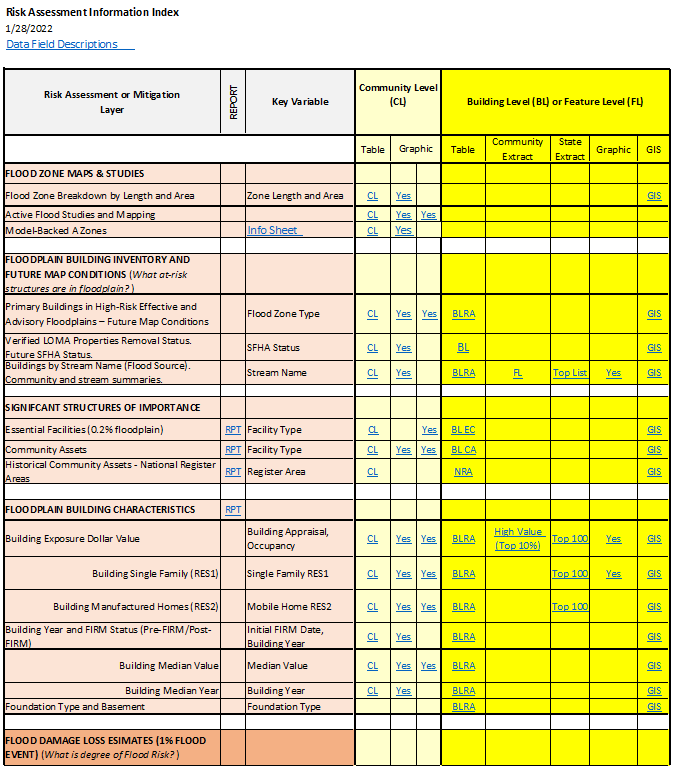 Building Level Risk Assessment (BLRA) Products
 
GIS Files
Tables (Excel)
Community Level (CL)
Building (or Feature) Level (BL) with links to online maps 
Table Extracts
Top Lists 
Maps
Interactive Web Maps
Graphics and Maps
Reports (Word Docs)
3D Flood Visualizations
Most of the risk assessment data can be viewed on the RiskMAP View of the WV Flood Tool
2002 USACE Building Inventory
Building Inventories
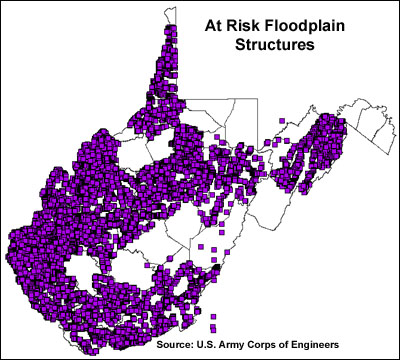 Nearly 20 years ago more than 80,000 structures in the floodplain were inventoried by the Pittsburgh District Army Corps of Engineers using statewide 1996-99 1-meter resolution Digital Orthophoto Quarter Quads.  A combination of FEMA's Q3 and DFIRM floodplain data (available for 37 of the 55 counties) was overlaid onto DOQQ's.
<< USACE Inventoried Floodplain Structures >>
http://wvgis.wvu.edu/data/dataset.php?ID=230
Statewide Building Inventories
https://www.mapwv.gov/flood/map/?wkid=102100&x=-9070843&y=4497058&l=11&v=2
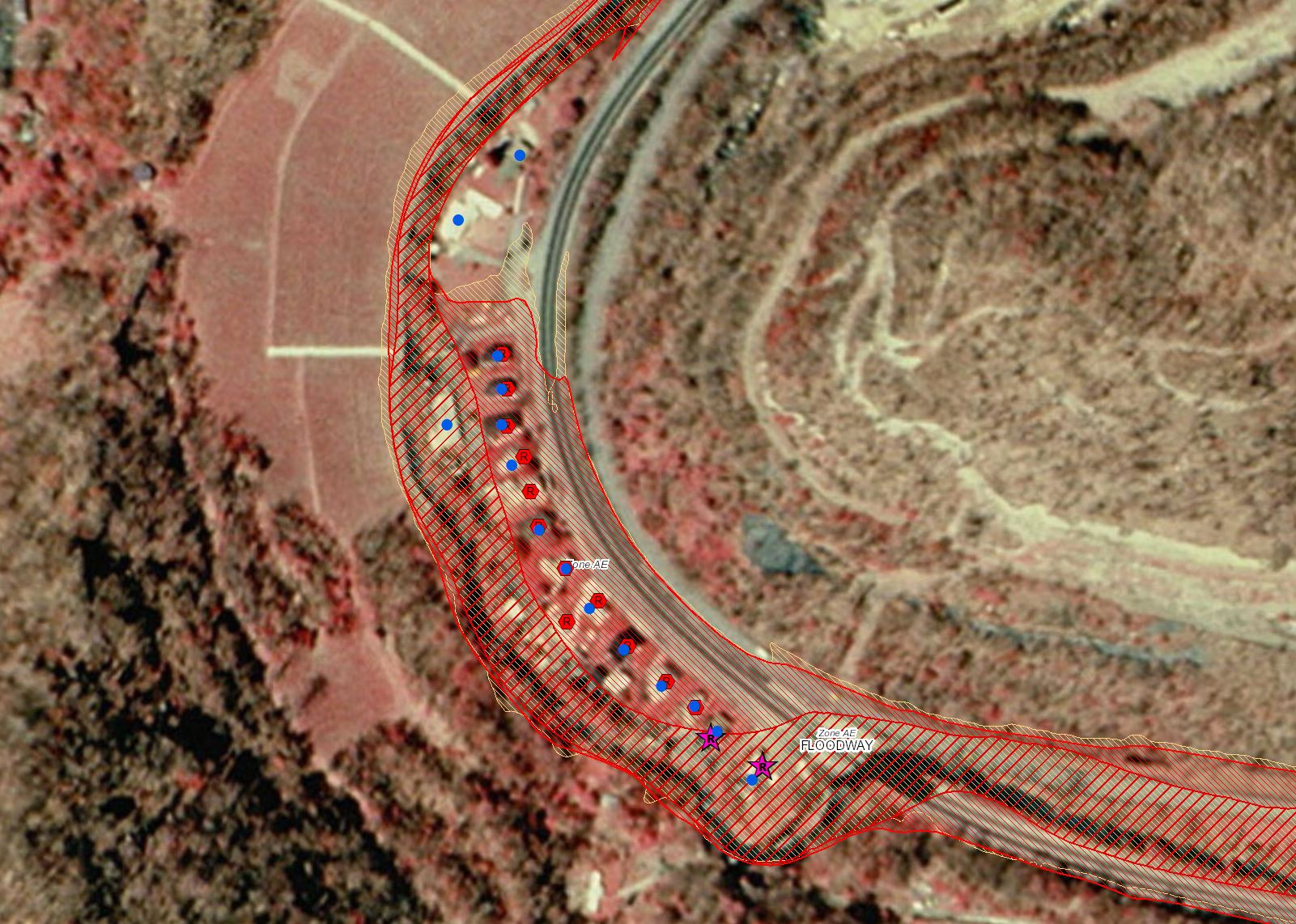 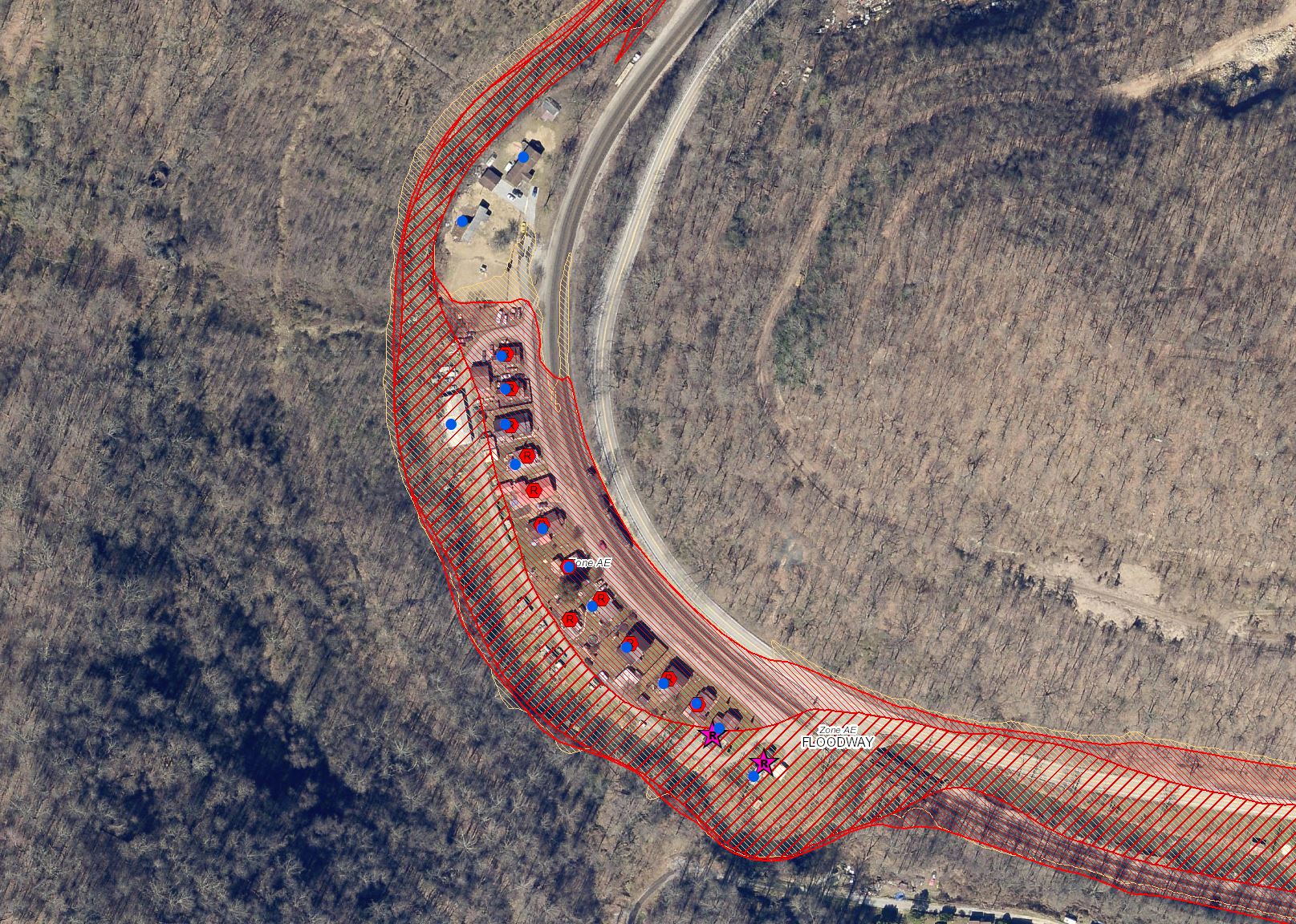 1998 Aerial Imagery
2018 Aerial Imagery
Elkhorn Creek, McDowell County
2021 WVU Inventory
2002 USACE Inventory
USACE 2002 Building Inventory
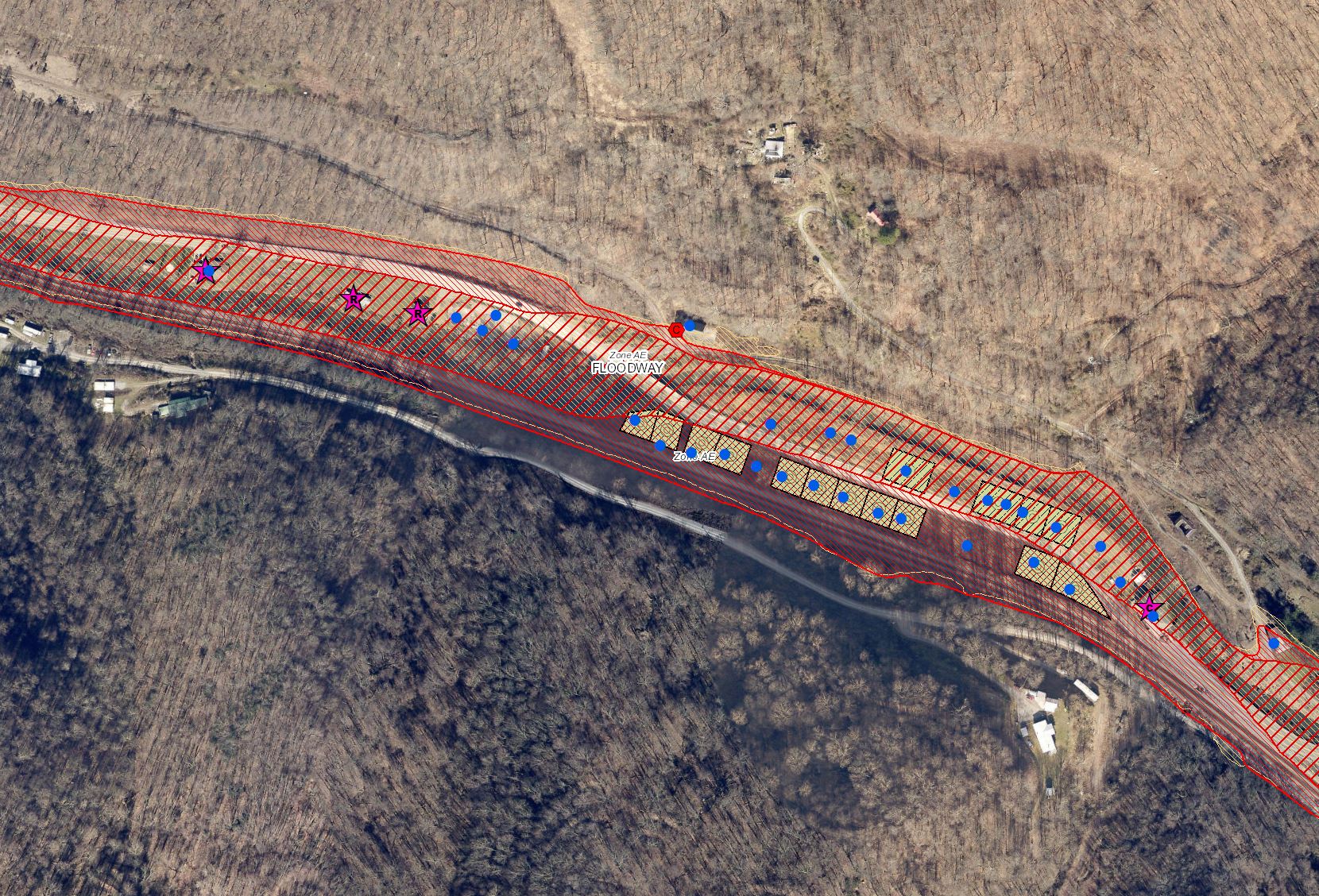 https://www.mapwv.gov/flood/map/?wkid=102100&x=-9069713&y=4496689&l=10&v=2
Buyout Properties since2002 USACE Inventory
2002 USACE Inventory
Elkhorn Creek, McDowell County
Statewide Hazard Assessment
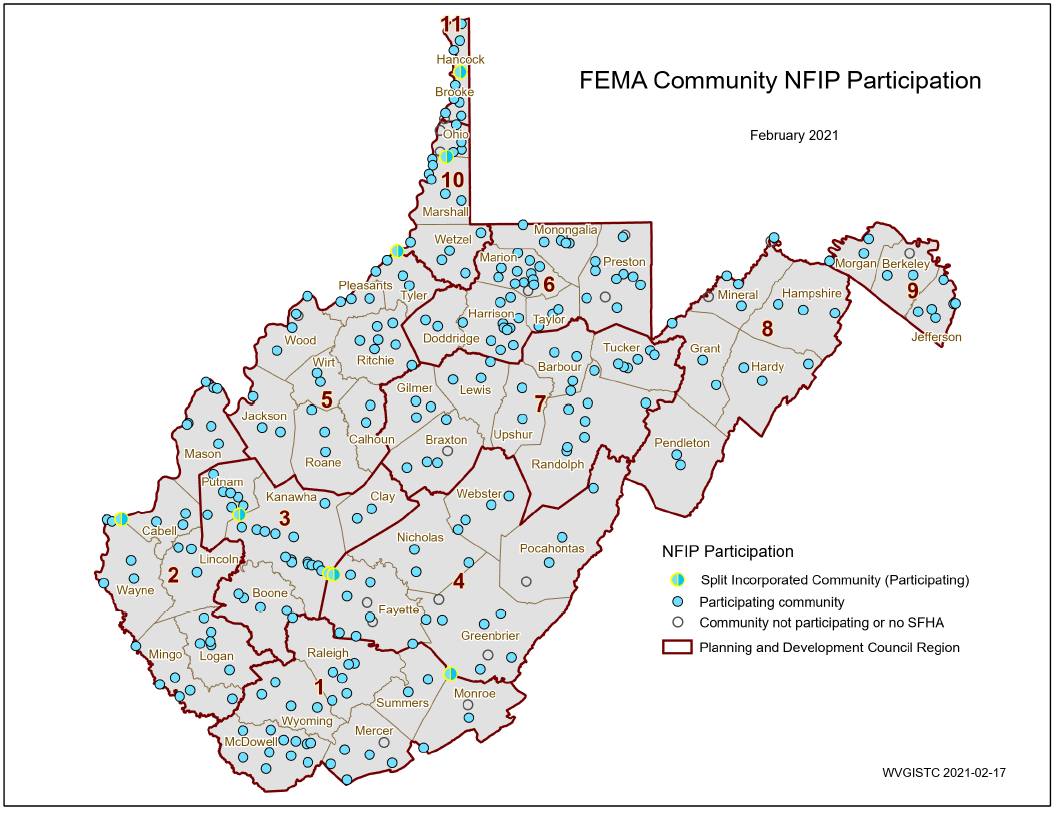 213  incorporated areas
+55  unincorporated areas268  NFIP Communities+18  no SFHA communities
286  WV Communities
 + 8  split communities
294  Statistical Geographies
294 Statistical Geographies form286 Communities which form
55 Counties which form
11 PDC Regions which form
1 Statewide Flood Risk Assessment
94% of WV Communities have Special Flood Hazard Areas (SFHA)
268 Flood-Prone Communities
PDF Map
Statewide Building Inventory
Building Estimates
84,351 structures in SFHA
13,996 structures in “High-Risk” Advisory (Orange Zones)
354 Essential Facilities in High-Risk Flood Zones(K-12 Schools, 911 Centers, Police/Fire Stations Depts., Hospitals, Nursing Homes) 
38 Essential Facilities in Regulatory Floodway

503 Essential Facilities total in both high and moderate risk floodplains
Buildings Pre-FIRM/Post-FIRM

67% are Pre-FIRM (majority)

26% are Post-FIRM

7% are unknown
Based on Building Year of assessment data
All ESSENTIAL FACILITIES SHOULD BE FIELD VERIFIED
Top 20 Communities
Building Counts by Flood Zone
Countywide Building Counts (Top 20)
Primary buildings in the High-Risk effective and advisory 1%-annual chance (100-yr) floodplains
Top 5 Counties with highest building counts:  Kanawha (14,918), Logan (5,478), and McDowell (5,073), Boone (4,795), and Mingo (3,683)
Top 5 counties with highest percentage of countywide buildings in the high-risk floodplains:  Boone (39%), Logan (30%), McDowell (26%), Wyoming (24%), Mingo (24%), and Lincoln (22%)
Building Risk by Region
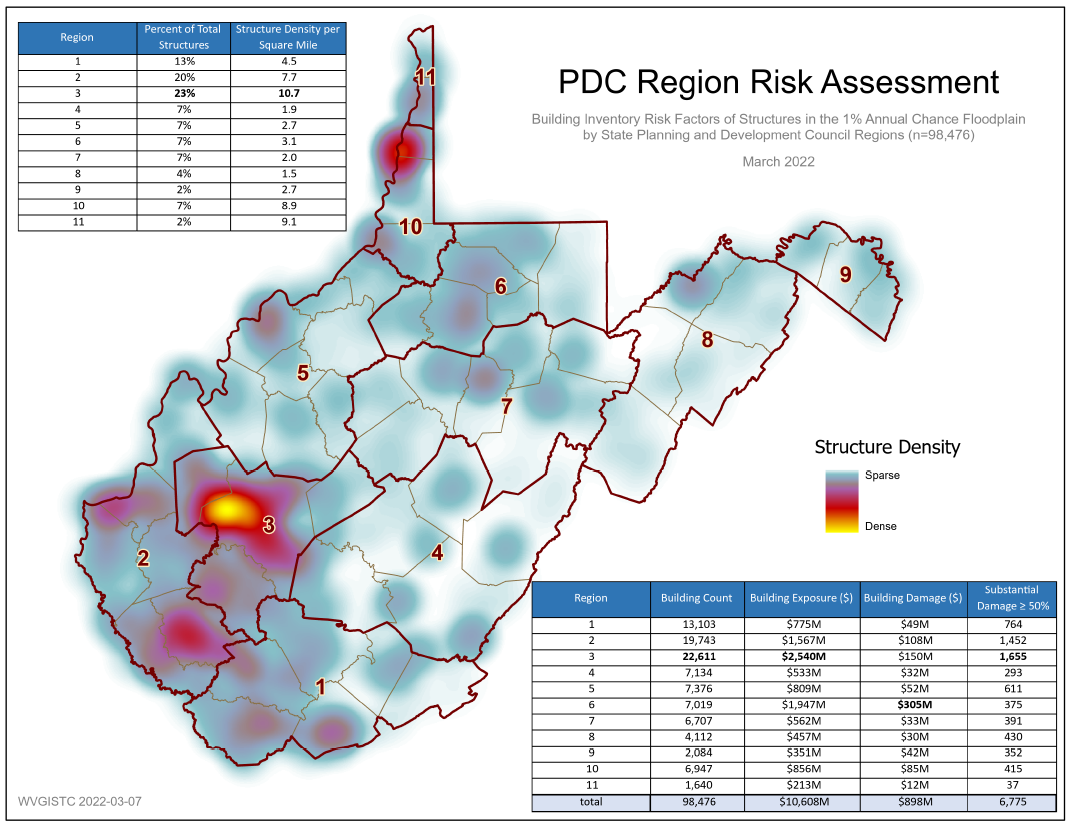 Regions 10 and 11 high density
Region 3 Highest % and Density
Regions 1, 2, and 3 comprise 56% of flood-risk buildings
PDF Map
Residential % of Building Stock
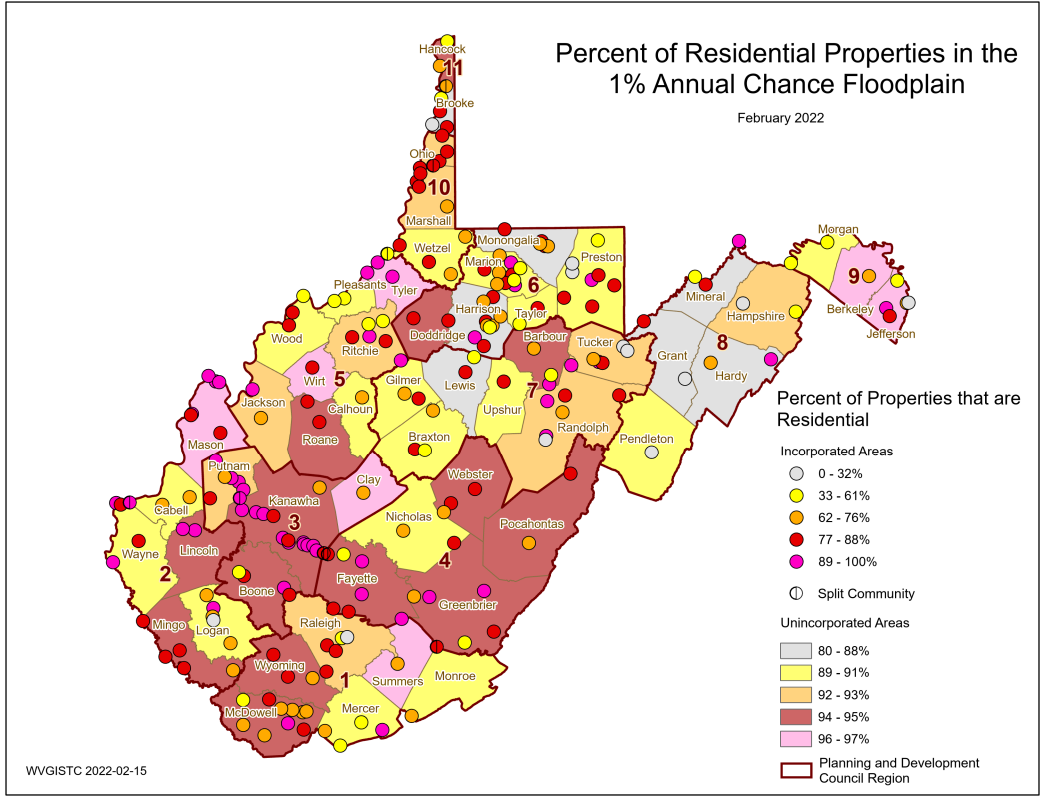 Majority of Building Stock is RESIDENTIAL.  Unincorporated Areas typically have higher residential building counts than Incorporated Places.
PDF Map
Non-Residential Building Exposure
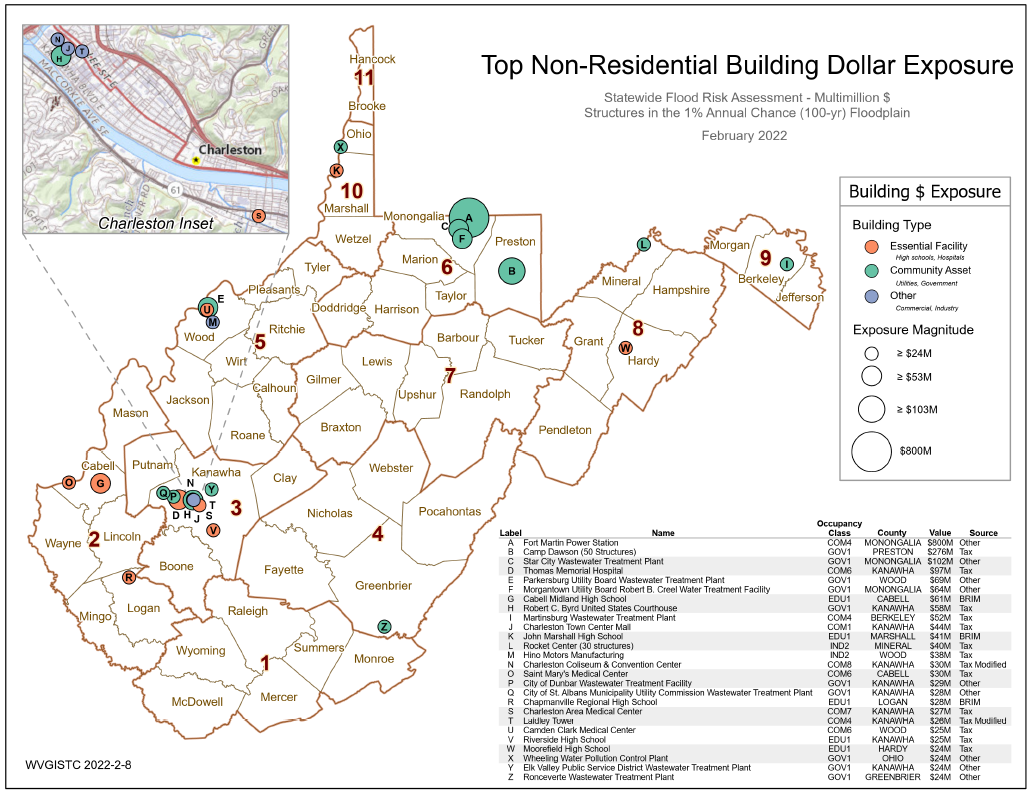 Top non-residential structure in the 1%-annual-chance floodplain with the highest building value for REGION 4 is the Ronceverte Wastewater Treatment Plant ($24M)
PDF Map
Residential: Top Single-Family $ Exposure
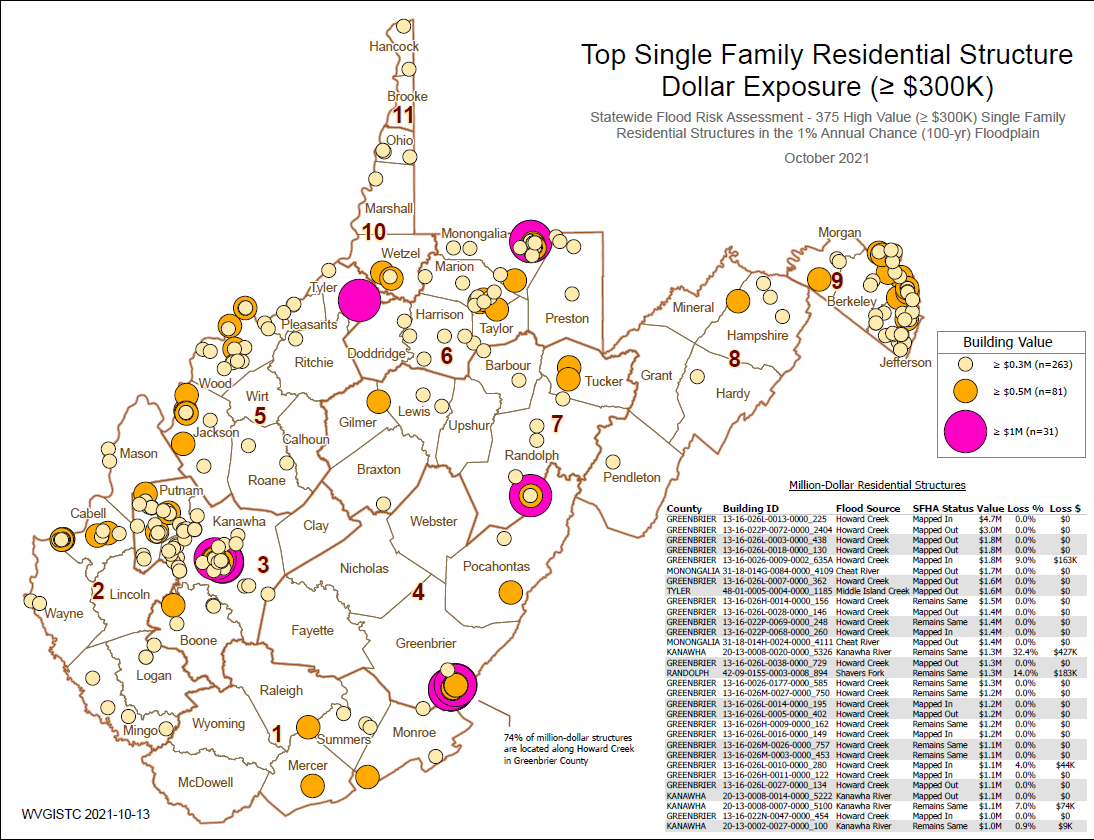 74% of million-dollar RESIDENTIAL structures in State are located along Howard Creek in Greenbrier County
Howard Creek
PDF Map
Building Stock in Flood Zones
Although only 31% of the State has mapped Detailed Flood Zones (AE / AO / AH), the Detailed Flood Zones contain 65% of the Building Stock Located in SFHA.  Most of the buildings are in mapped Detailed Flood Zones.
FLOOD HAZARD ZONES
Stream Miles Length
69% Approximate A
31% Detailed Zones
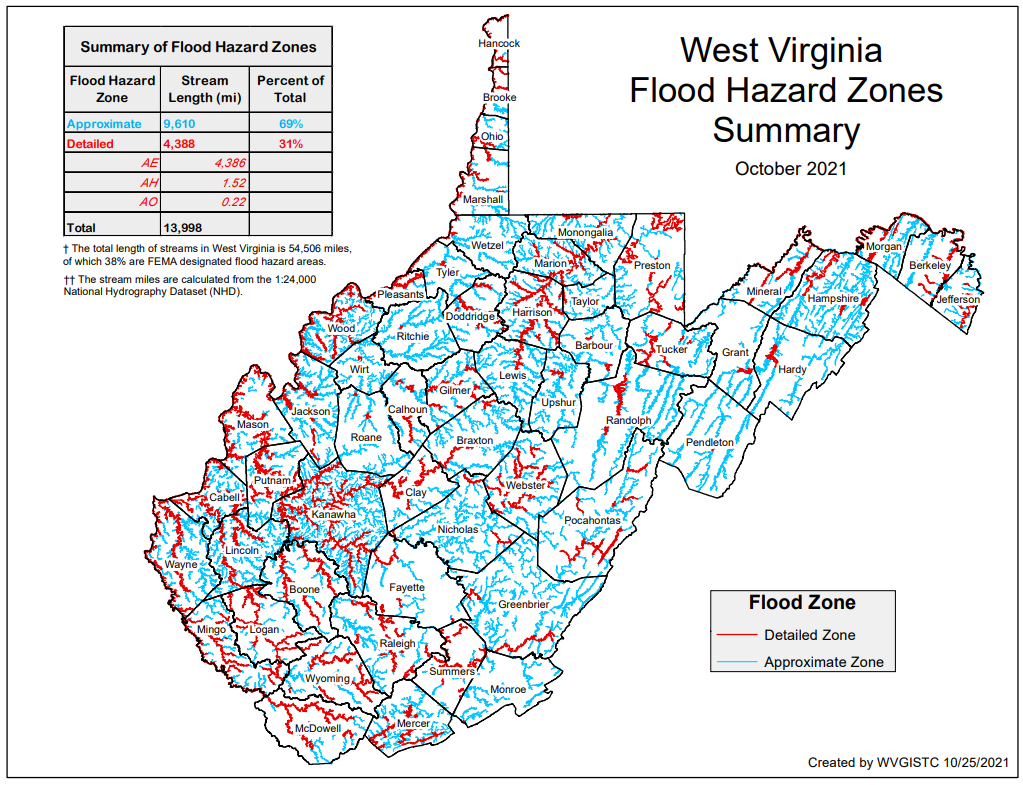 Special Flood Hazard Area
84,351 buildings
35% in Approximate Zone A
65%  in Detailed Zone AE (9% in Regulatory Floodway)
BUILDINGS IN NON-REGULATORY ZONES 
13,966 Structures (14%) mapped in High-Risk Zone Advisory A / AE 
98,317 Total High-Risk
BUILDINGS IN SHADED X
Moderate Risk
44,415 structures in 500-YR floodplains
9,718 structures in Levee Protected Zones
PDF Map
Building Risk by Watershed
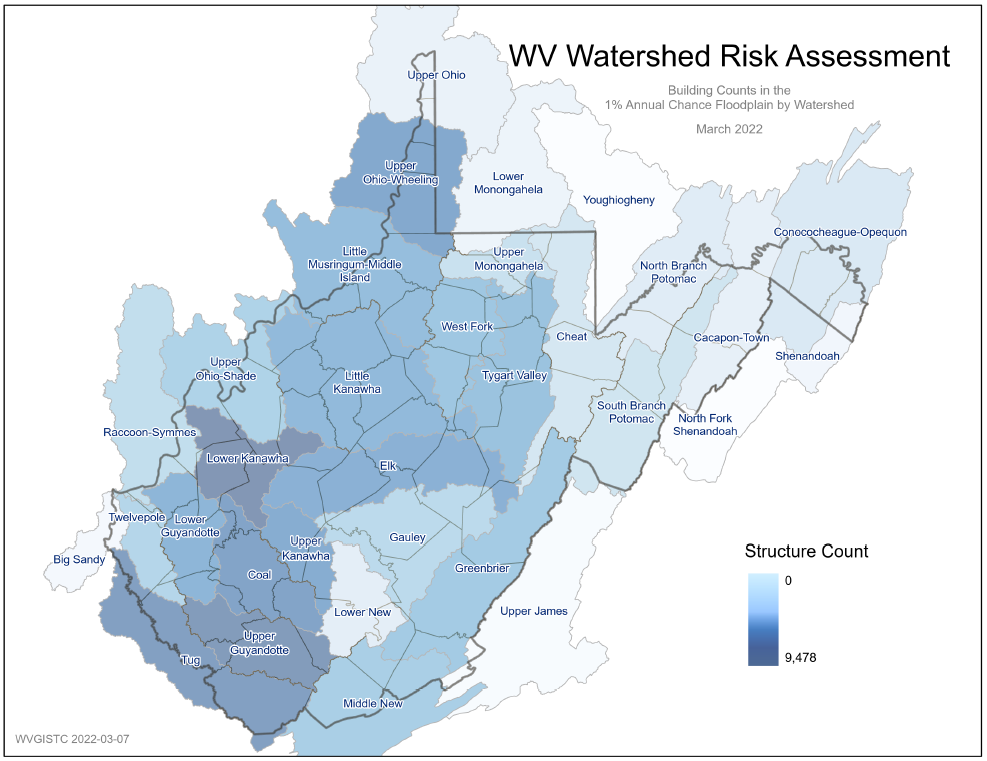 Lower Kanawha Watershedhas highest building count, building exposure, and damage loss estimate
PDF Map
R4 Building Risk by Flood Source
Building Counts and Building Exposure $ Values by Stream Name
Greenbrier River totals for Greenbrier and Pocahontas counties:  946 buildings in 1% floodplain, $90M dollar exposure
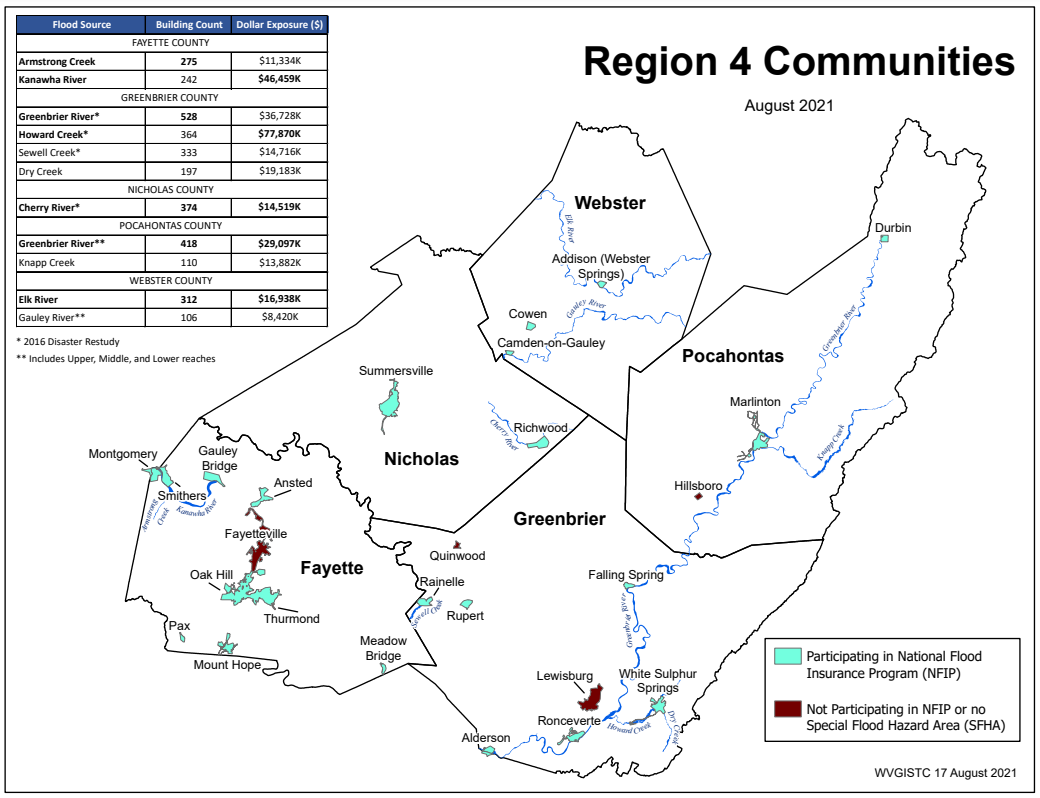 Greenbrier River in Region 4 has the most structures in the 1%-annual-chance floodplain
Howard Creek in Greenbrier County has the highest building dollar exposure of all communities in Region 4
Computed for 1% (100-yr) floodplain
RA Tables:  Buildings by River/Stream Name
Region 4 PDF Map Primary Flood Sources
Zone A Building Cluster Analysis
Flood Map Discovery:  Zone A conversion to Detailed Zone AE
Potential Detailed Flood Studies
Objective:  Evaluate potential Approximate A Zone rivers/streams for more comprehensive Detailed Flood Studies where clusters of buildings with high damage potential exist.  The cluster analysis identifies a higher density (or higher development) of structures located in the Approximate A Zone.  Refer to Zone A Cluster Analysis for more information.
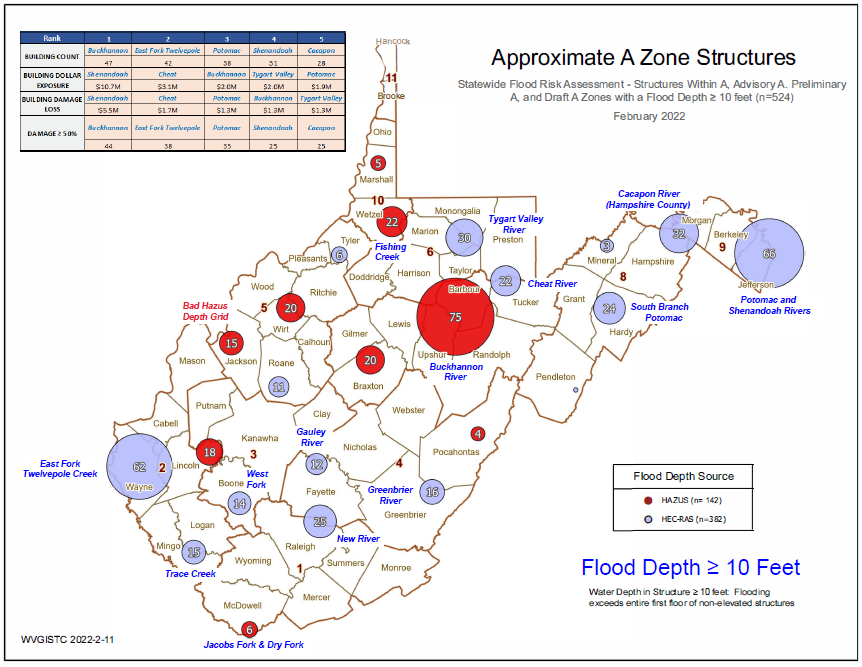 Zone A Cluster PDF Tax Maps
Potential Detailed Flood Studies
Water Depth in Structure ≥ 10 feet:  Flooding exceeds entire first floor of non-elevated structures
Highest Building Flood Depth for Approximate A Zone Rivers/Streams (table extract).  Sorted on building flood depth.  Click on Flood Tool map link to view location.
Zone A Cluster Analysis
Potential Detailed Flood Studies
WV Flood Tool’s Risk MAP View – Building Damage Loss Estimate Percent Layer:  In the Risk MAP View of the WV Flood Tool, the risk assessment layer, Building Damage Loss Estimate (%), provides a relationship between high flood depths and flood loss estimates of substantially damaged structures(> 50% damage).  High building-level damage percentages typically correlate to structures in Approximate A Zones with high base flood depths for a 1% annual chance flood.
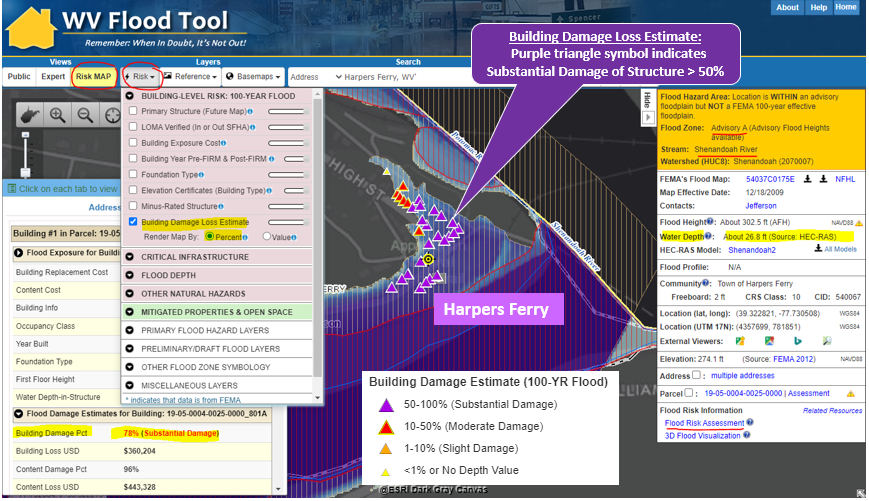 Zone A Cluster Analysis
Potential Detailed Flood Studies
Shenandoah River (Harpers Ferry) Zone A ClusterA high-value wastewater treatment plant is associated with the high building exposure values of this Zone A cluster.  Building 19-05-0004-0025-0000_744 has high-water marks on building side.
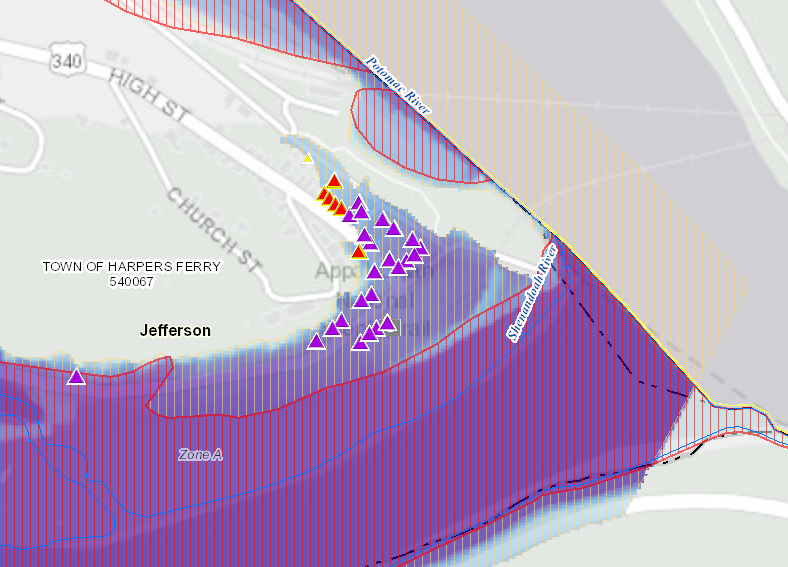 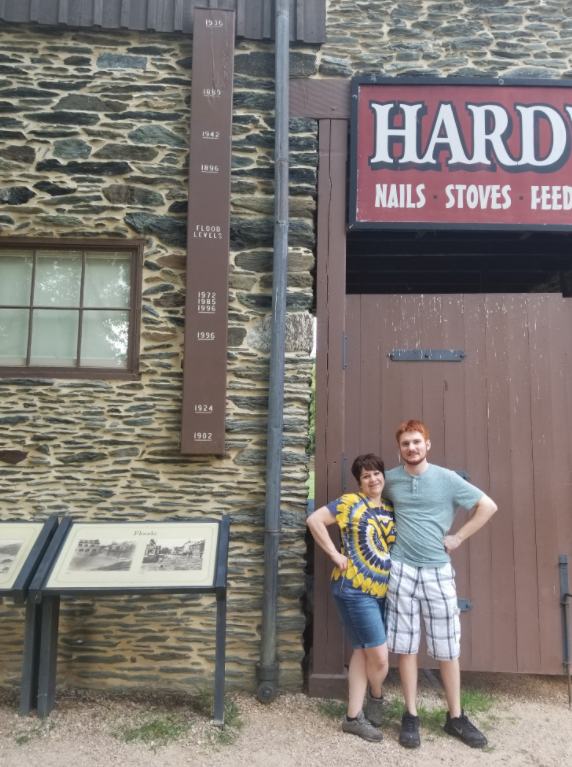 High Water Marks
Harpers Ferry, WV
Building Damage Loss Estimate:  Purple triangle symbol indicates Substantial Damage of Structure > 50%
https://www.mapwv.gov/flood/map/?wkid=102100&x=-8652936&y=4767965&l=11&v=2
Zone A Cluster Analysis
Potential Detailed Flood Studies – Kanawha Basin
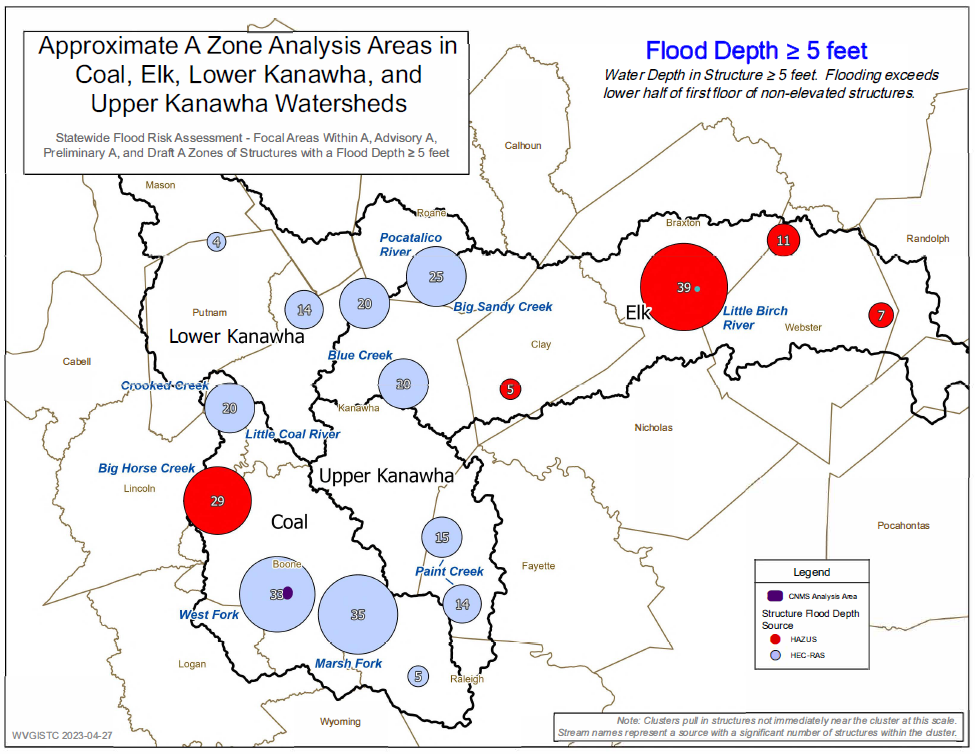 Zone A Cluster PDF Tax Maps
Potential Detailed Flood Studies – Kanawha Basin
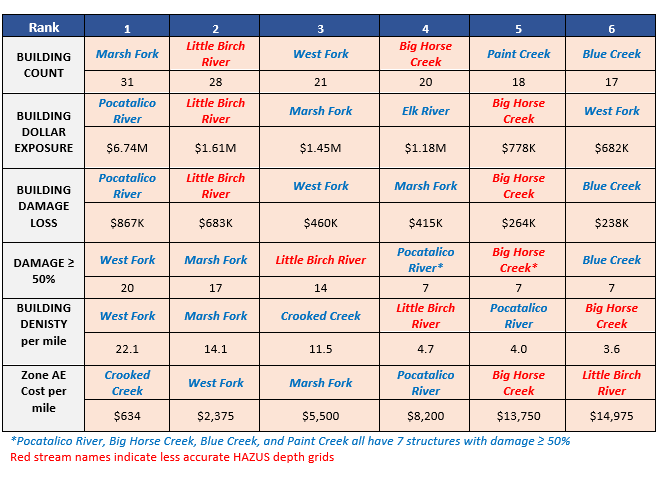 WV Risk Assessment – Community Engagement
Elevation Certificates 
Buyout Properties
Mitigated Structure Verification
Potential Structures for Mitigation
SFHA Outreach Letters to Property Owners
Preload Structures in FEMA SDE Software
Buyout Properties - Verification
Buckhannon, WV
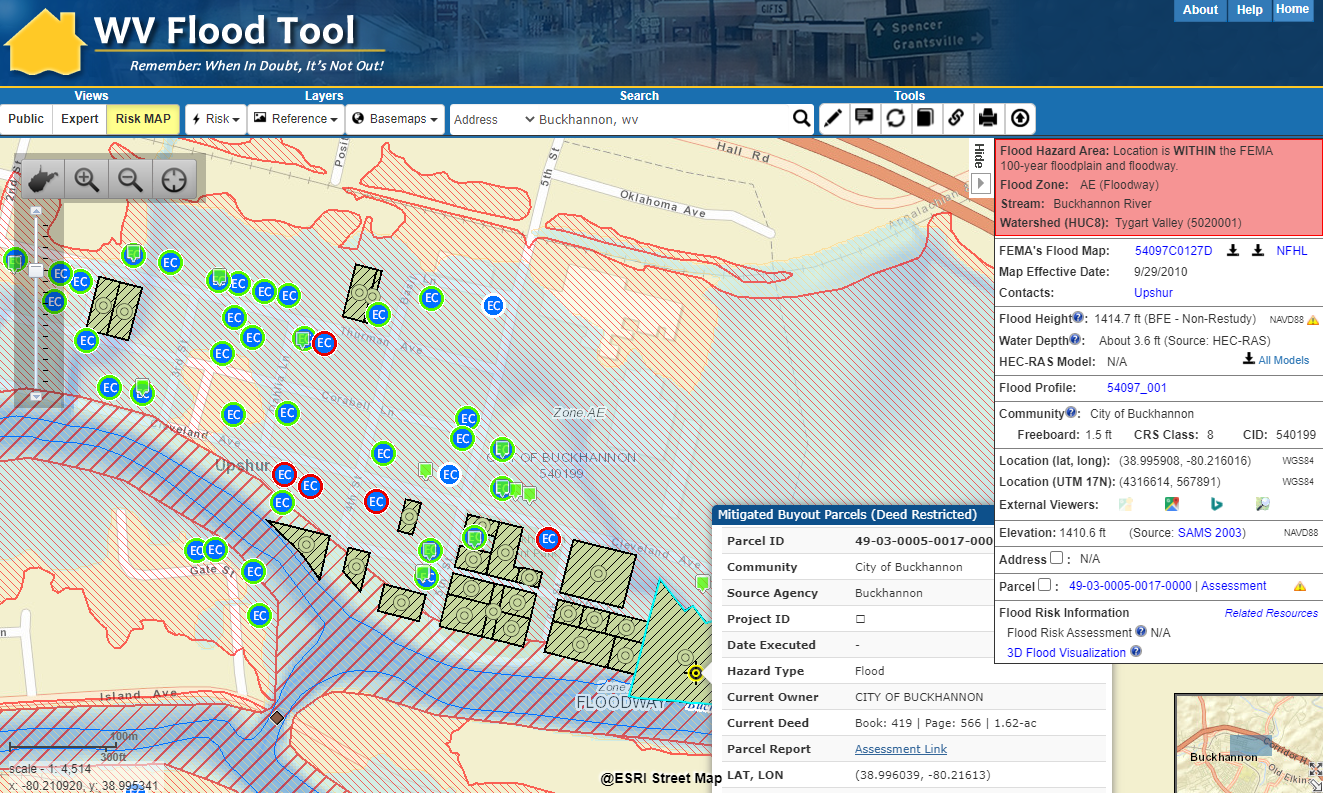 Elevation Certificate
of Elevated Structure (Bldg. Diagrams 5-8)
VerifyMITIGATED STRUCTURE
VerifyBUYOUT PROPERTY Parcel
https://mapwv.gov/flood/map/?wkid=102100&x=-8929946&y=4721378&l=10&v=2
Elevation Certificate of Mitigated Structure
Elevated Building on Solid Foundation Walls (Full-Story)
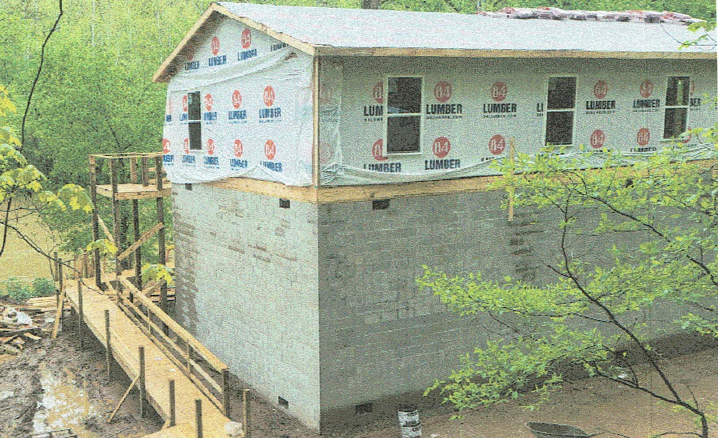 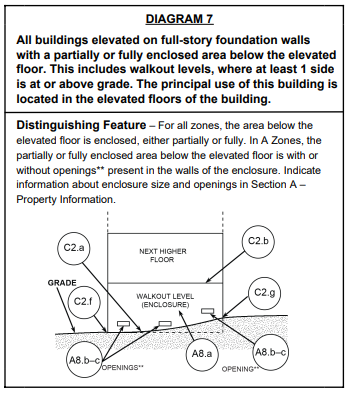 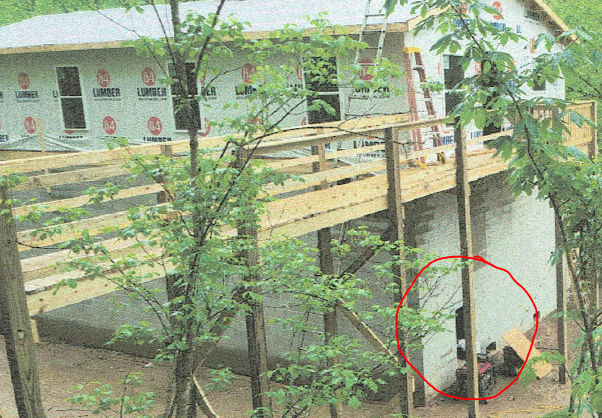 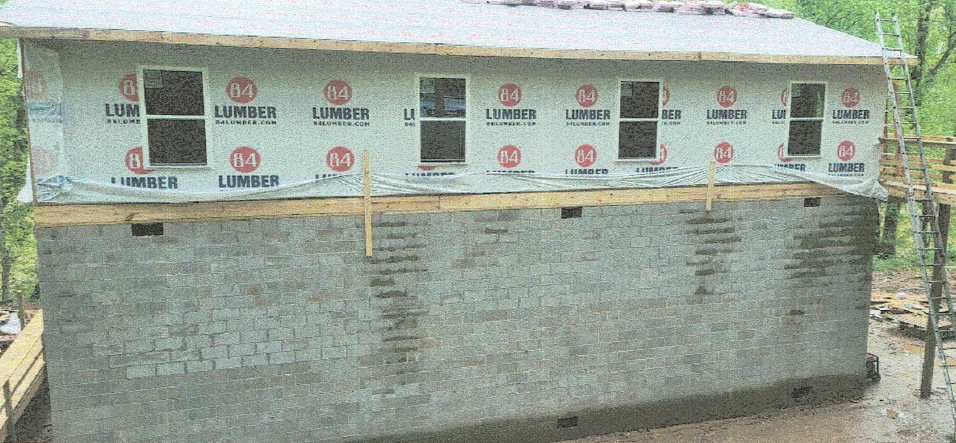 Walkout Opening
Full-Story Enclosure
Building 08-06-0006-0058-0001 on the Elk River in Clay County
Mitigated Structure – EC Bldg. #6
Building Diagram 6:  Elevated Building with Enclosure (using piers, piles, posts)
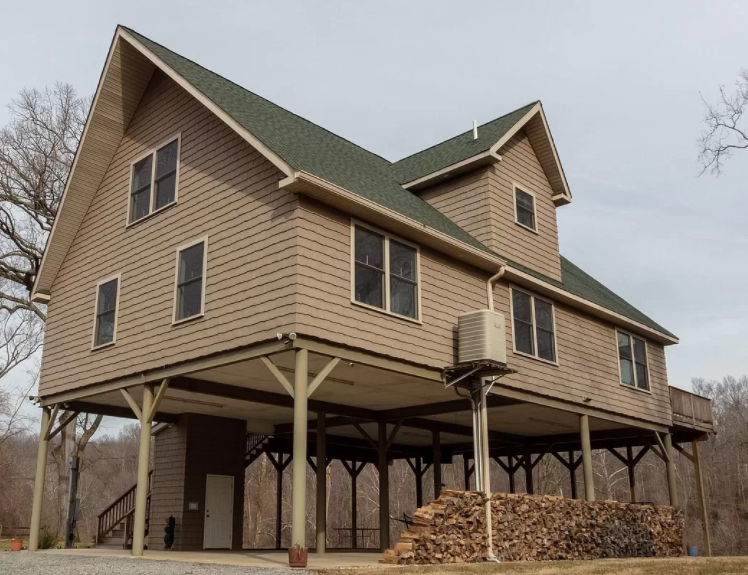 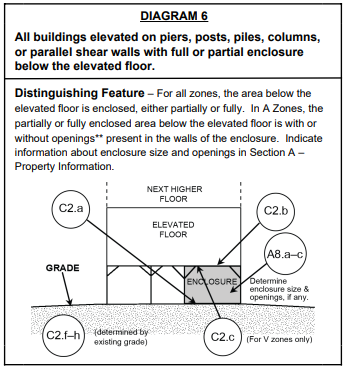 Partial Enclosure
Mitigated Structure – EC First Floor Height - #7
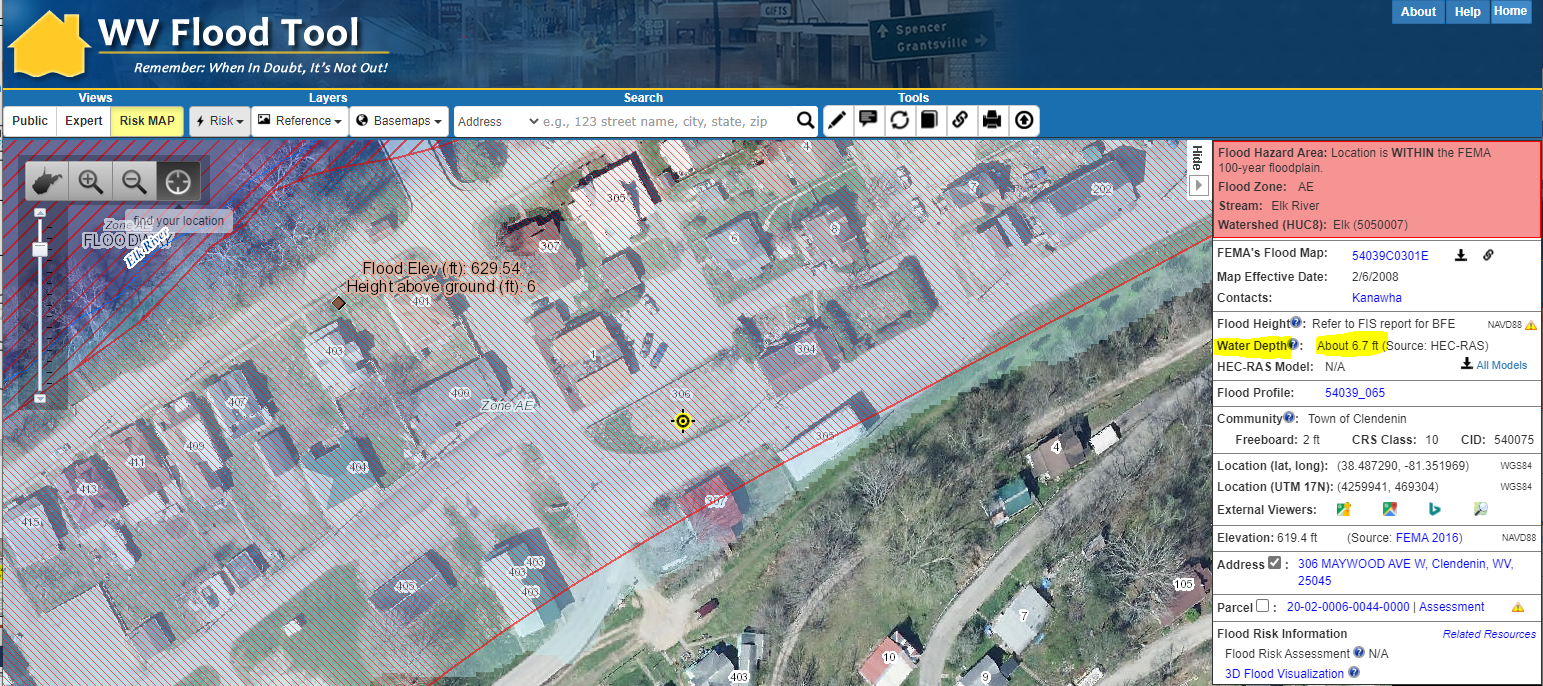 Use Elevation Certificates and Building Pictures to identify Residential Elevated Structures > 5 ft.
Base Flood Depth
 is 6.7 ft.
Newly built Elevated Structure not shown on aerial imagery
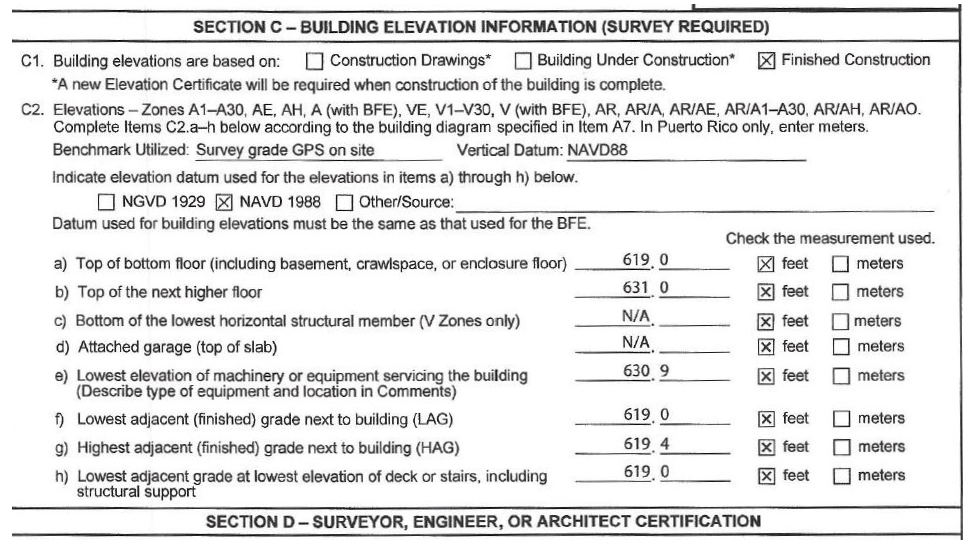 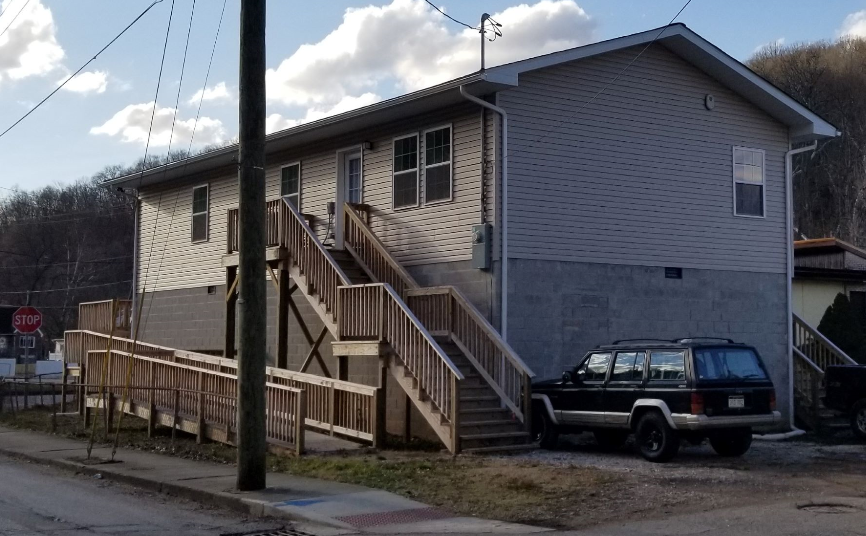 16 blocks x 8” = 11 ft.
19 steps x 7” rise = 11 ft.
Elevation Certificate (Diagram 7)
631.0 ft. (C2b) – 619.0 ft. (C2f) = 12 ft.
Building Picture
https://www.mapwv.gov/flood/map/?wkid=102100&x=-9056061&y=4648497&l=12&v=1
Potential Structures for Wet Floodproofing
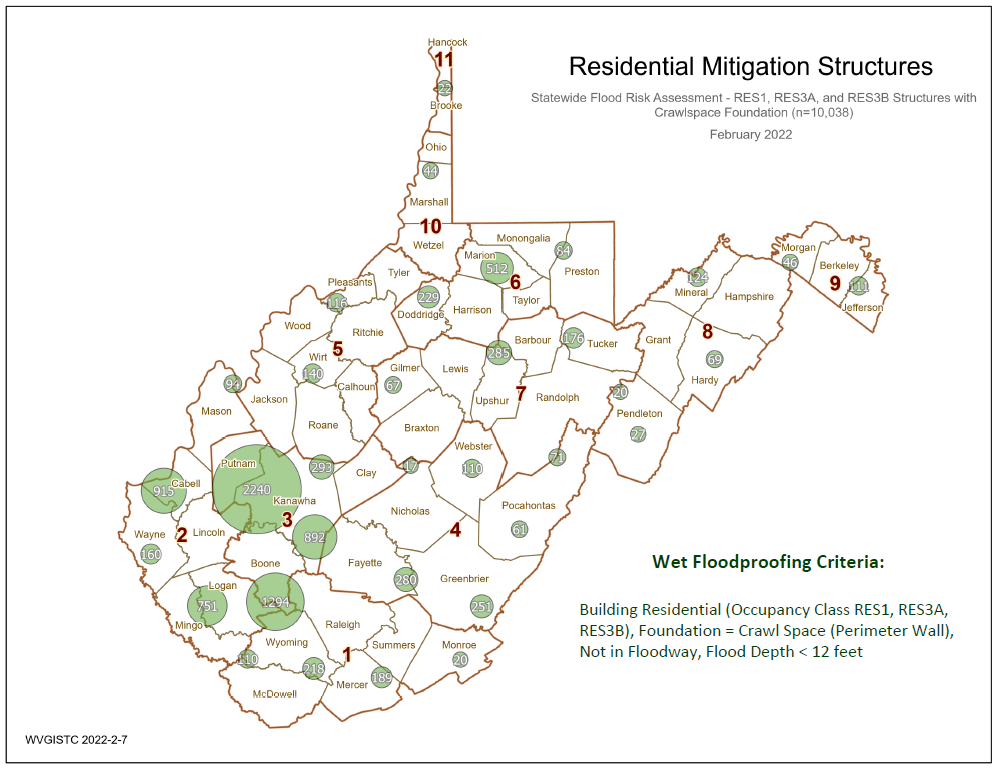 Source Graphic
Potential Structures for Wet Floodproofing
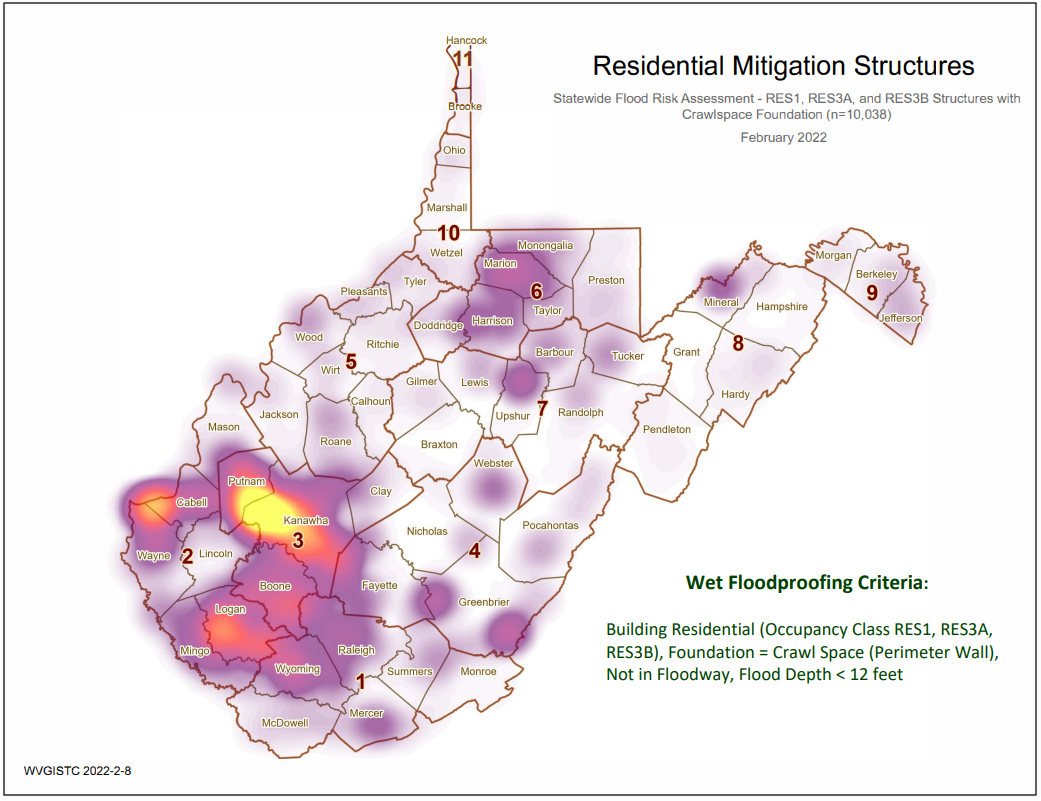 Source Graphic
Community Risk Assessment Data Verification
Use Building-Level (BL) Tables to identify Most Vulnerable Structures
Statewide BLRA (GIS)
BLRA County Tables organized by region
BLRA Data Extract Tables:  High Building Value, High Damage Loss, High Minus Ratings
BLRA Statewide Top Lists:  Building Value, Flood Depth, Damage Loss $, Damage Loss %, Minus Rated, Mitigated Structures
Risk Indicator Matrices:  Exposure and Damage Loss Matrices of Risk Indicators
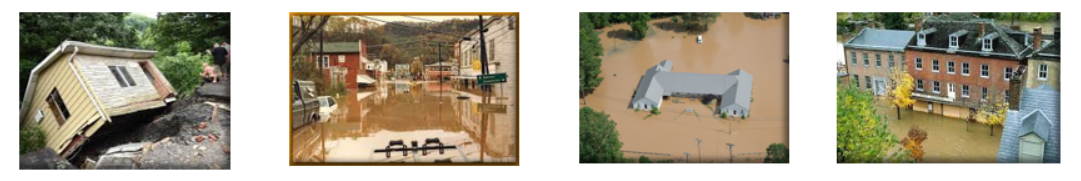 Preload Structures into SDE
Incorporate 1% Floodplain Building Risk Assessment Inventory into Mitigation and NFIP/CRS Management Activities
STEP 1:  Community preloads Floodplain Properties into FEMA’s Substantial Damage Estimator software
STEP 2:  Community performs practice Substantial Damage Assessments for Residential and Non-Residential Properties
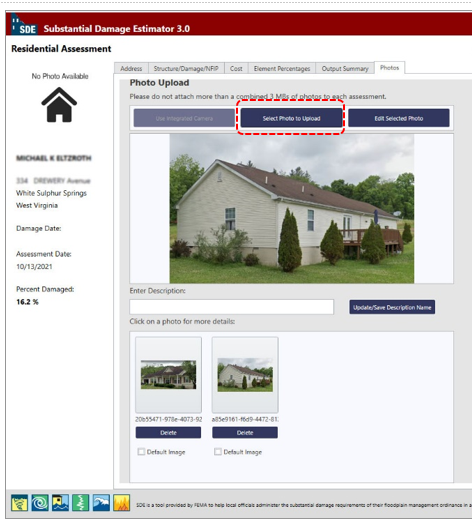 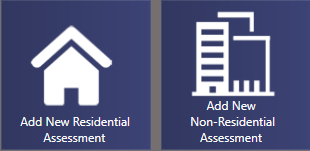 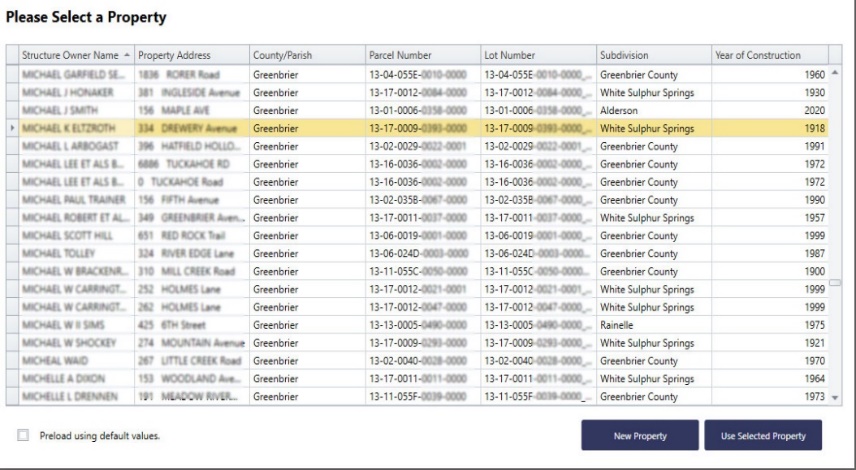 Greenbrier County has 2,225 Structures that can be uploaded
SDE Upload Files and Instructions
SFHA Map Change Letters
Incorporate 1% Floodplain Building Risk Assessment Inventory into Mitigation and NFIP/CRS Management Activities
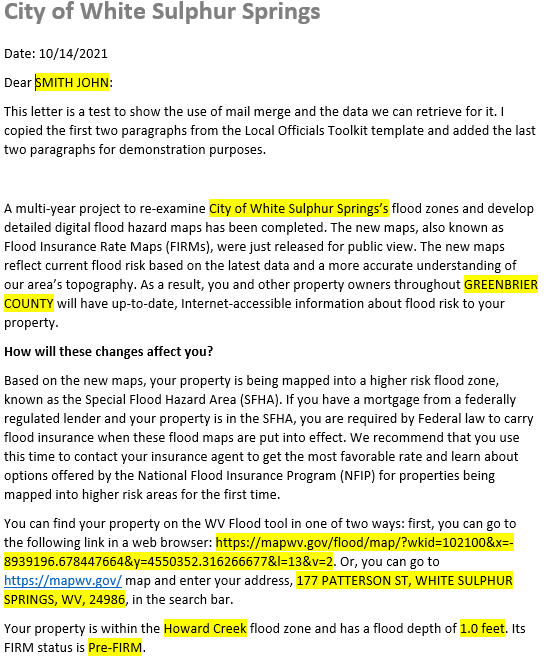 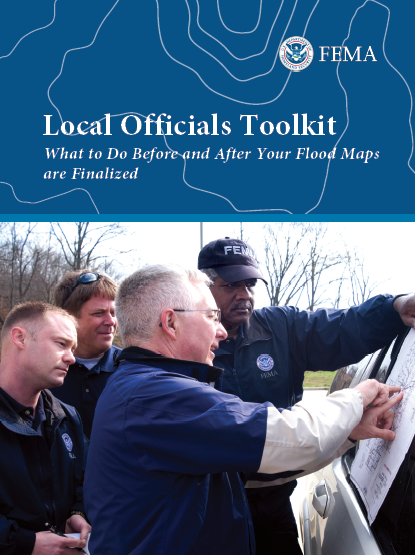 White Sulphur Springs has 68 buildings being mapped into the SFHA
Hardy CountyRisk MAP
Kanawha County - Elk River PMR
Greenbrier County Risk MAP
FEMA Region 3 Toolkit for New Flood Studies
Mail Merge Template for SFHA Mapped-in Structures
Detailed Flood Studies
Greenbrier County Study
Rainelle
White Sulphur Springs
WV Flood Tool’s Risk Map View
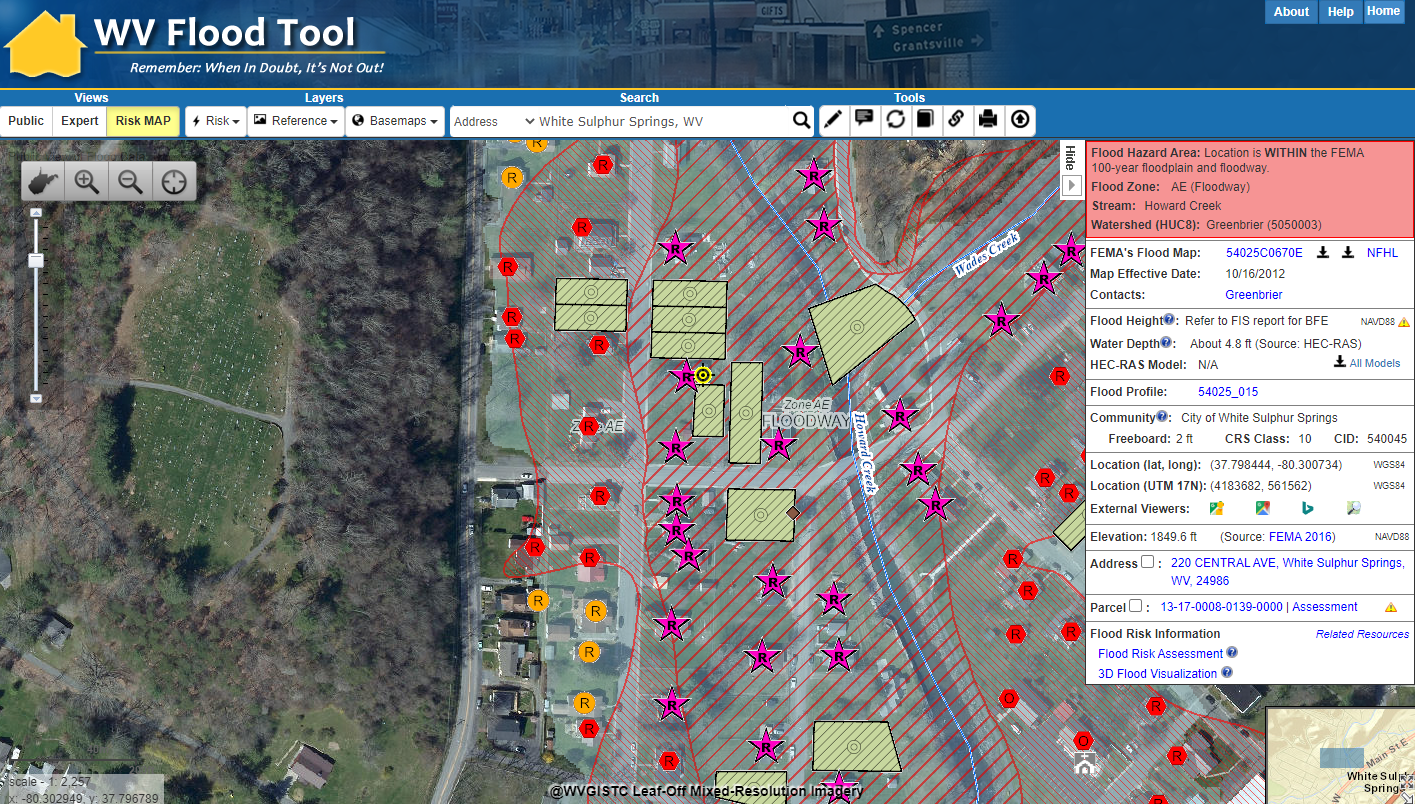 White Sulphur Springs’ primary structures viewable on the Risk MAP View of the WV Flood Tool.  Symbol letters indicate general occupancy (Residential, Commercial, Other Non-Residential).
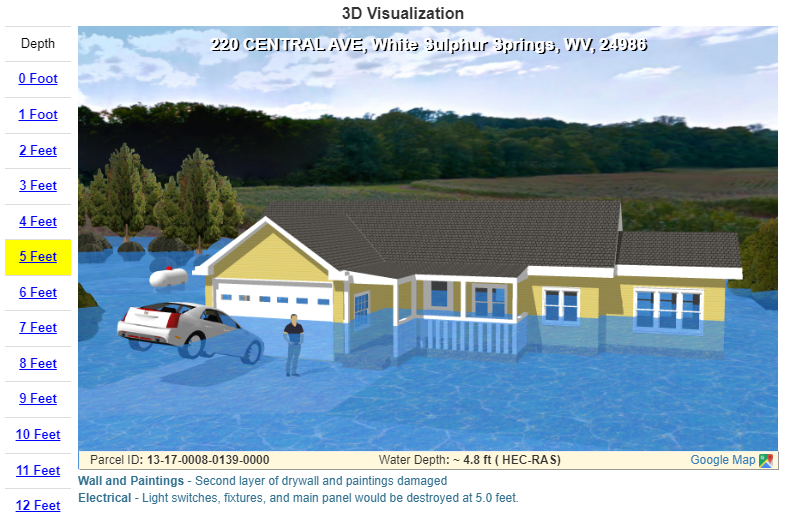 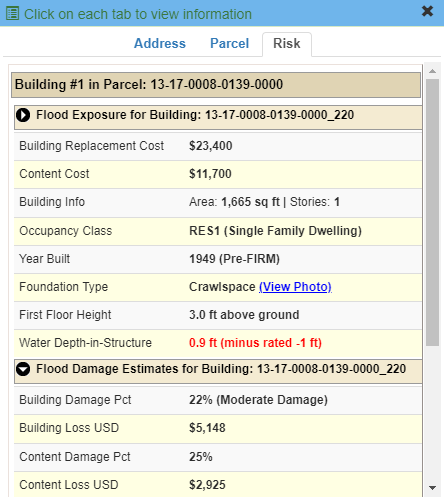 Buyout Property
Residential Structure in FloodwayBldg. 13-17-0008-0139-0000
BuildingExposure
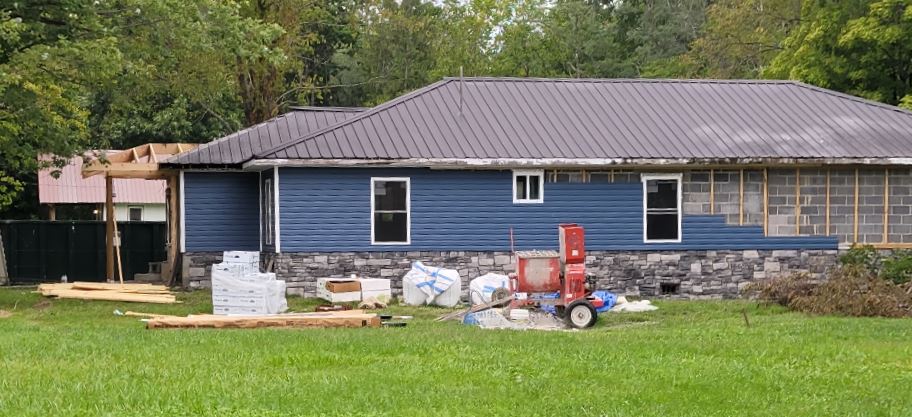 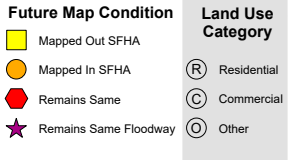 Street View Image
Base Flood Depth – 3D Visualization
HAZUS Loss Estimate
[Speaker Notes: Segment 1. Visualizing flood risk and resiliency factors graphically on the WV Flood Tool
The Study Teams analysis of flood risk and resiliency factors were presented for feedback at the Community Focus Group meetings in November, and these factors can be integrated into a suite of existing and forthcoming web-based tools for building community flood resilience.  Here are just a few examples of the tools we’ve been developing.   
In this example, the public can view and visualize building damage estimates for unmitigated residential structures located in the floodway.  
Flood risk information can be viewed interactively on the WV Flood Tool map at the building level….]
Community Flood Risk Dashboard
Rainelle,WVGreenbrier County
FLOOD RISK FACTORS
Hazard
Federally Declared Flood Disasters in Greenbrier County since 1989: 9
Statewide County Median: 12
Ratio of Floodplain to       Community Area: 9.2%
Incorporated Community Median: 10.2%
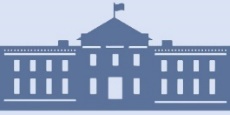 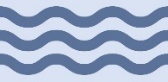 Physical
Human
Exposure
Total Buildings in High-Risk Floodplains: 338
Incorporated Community Median: 59
Estimated Population 
    Residing in High-Risk 
    Floodplains: 582
Incorporated Community Median: 114
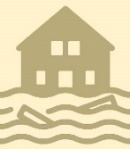 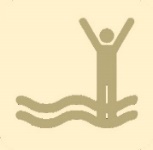 Total Building Value in Floodplains: $16,120K
Incorporated Community Median: $6,417K
Newly Mapped in Structures: 329

Newly Mapped out Structures: 0
Estimated Population Displaced by Flooding: 
492
Incorporated Community Median: 56
Total Estimated Building Loss: $997K
Incorporated Community Median: $240K
Total At-Risk Residential Structures: 251
Incorporated Community Median: 44
Estimated Population in Need of Short-Term Shelters: 123
Incorporated Community Median: 12
Vulnerability
Mobile Homes 
in Floodplains: 14
Incorporated Community Median: 5
Critical Buildings in Floodplains (Essential Facilities and Non-Historical Community Assets): 8
Incorporated Community Median: 3
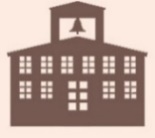 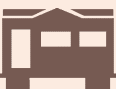 Renters Ratio 
in Floodplains: 39%
Incorporated Community Med.: 35%
Social Vulnerability Index (SVI) 
of Greenbrier County: 0.55
Statewide County Median: 0.48
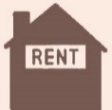 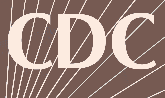 [Speaker Notes: Segment 2.  Flood risk factor statistics summarized by a Community Flood Risk Dashboard
Or flood factors can be summarized statistically in a community risk dashboard that summarizes hazard, exposure, and vulnerability statistics for the built-environment and population in high-risk flood zones.]
FEMA 10% Annual Chance (10-year)                     Rainelle, WV
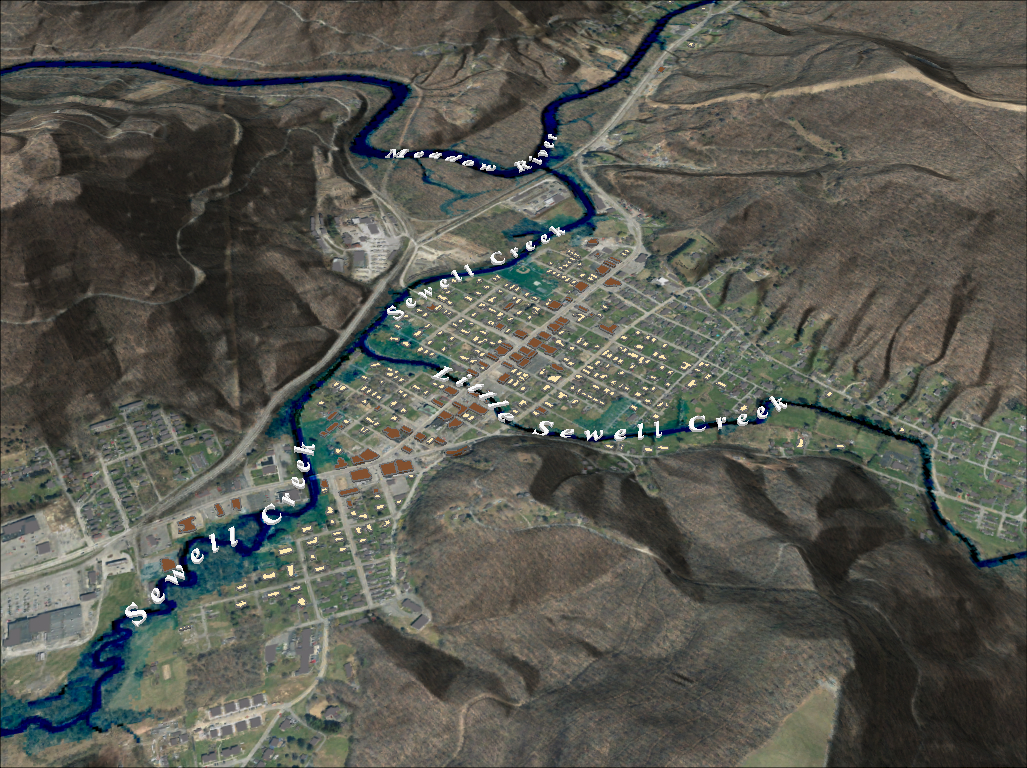 0 ft.


FLOOD DEPTH

35 ft.
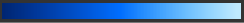 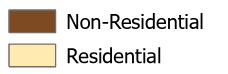 96% probability of flooding at least once over 30 years
[Speaker Notes: FEMA 10year Aerial.  Segment 4.  Building-scale flood visualizations at different flood frequencies and magnitudes
Or different flood depths can be visualized at the building level.  New flood models for the town of Rainelle reveal that the elevated structure shown here is still vulnerable to riverine flooding, such as a major 500-yr flood event or for flood models impacted by climate change. 
<< GROUP 4 Flood Visualization at Building Level (4 slides) >>


Segment 3.  Viewshed-scale flood visualizations at different flood frequencies and magnitudes
Flood visualization products effectively communicate various flood characteristics to the public.  Inundation maps at the viewshed or bird’s eye level portray riverine flood models of different flood frequencies and magnitudes.  Flood models can be visualized at the community or viewshed map scale as seen here…  
<< GROUP 3: Flood Visualization at Viewshed Level (5 slides) >>
Flood Visualizations and movies are performed at different map scales from viewshed views seen here to the flood impacts at the building level.]
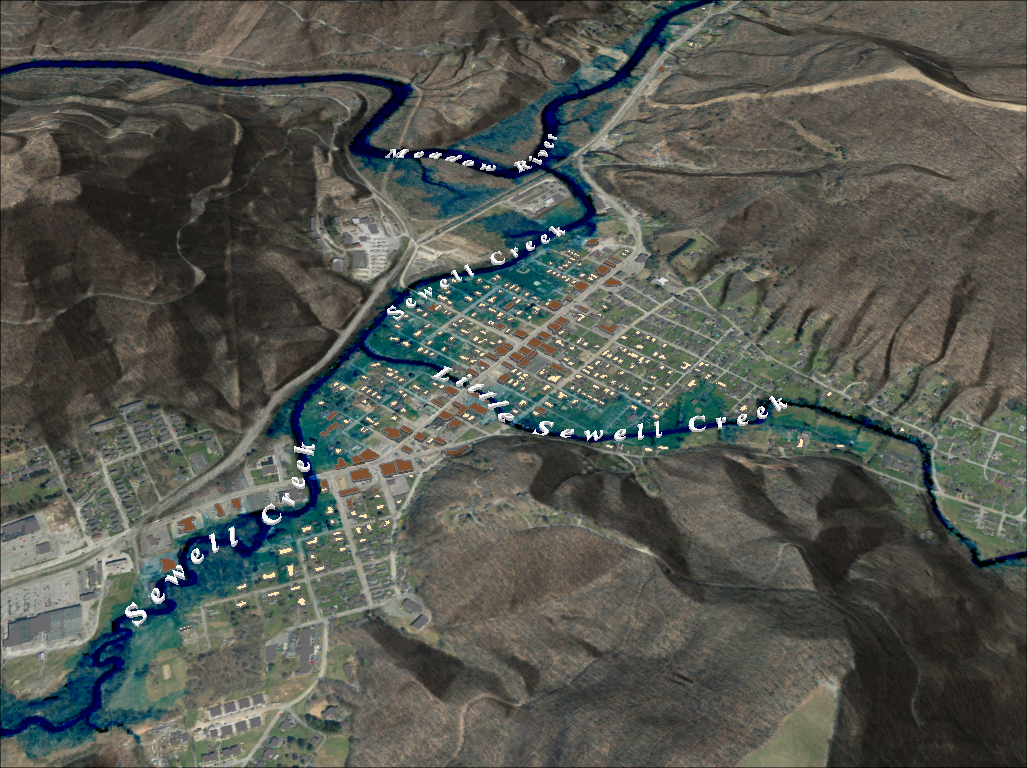 FEMA   4% Annual Chance (25-year)                     Rainelle, WV
0 ft.


FLOOD DEPTH

35 ft.
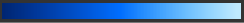 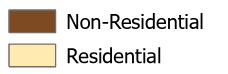 71% probability of flooding at least once over 30 years
[Speaker Notes: FEMA 25year Aerial]
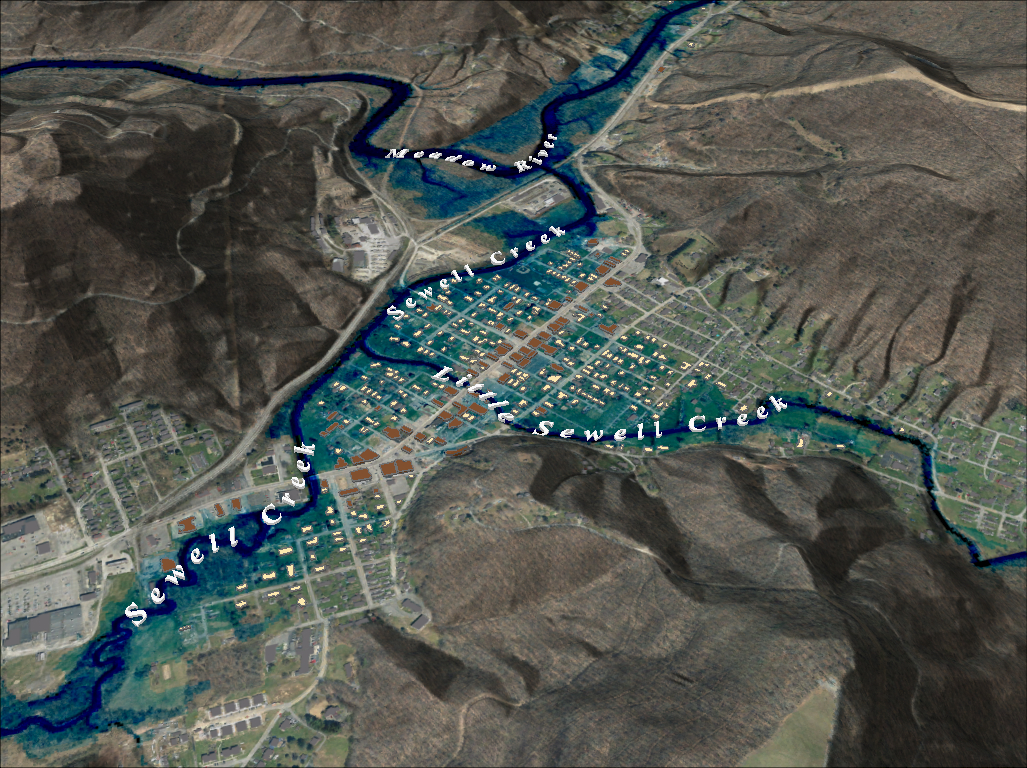 FEMA   2% Annual Chance (50-year)                     Rainelle, WV
0 ft.


FLOOD DEPTH

35 ft.
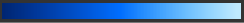 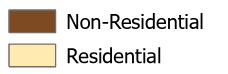 45% probability of flooding at least once over 30 years
[Speaker Notes: FEMA 50year Aerial]
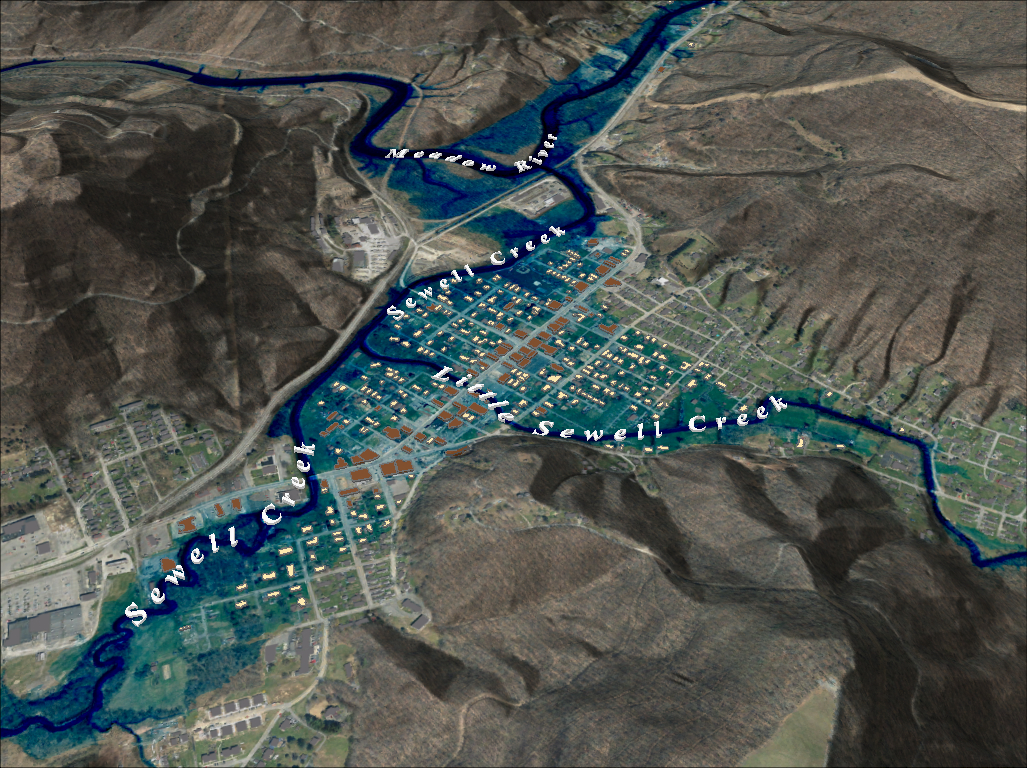 FEMA   1% Annual Chance (100-year)                   Rainelle, WV
0 ft.


FLOOD DEPTH

35 ft.
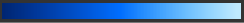 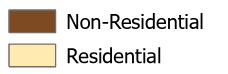 26% probability of flooding at least once over 30 years
[Speaker Notes: FEMA 100year Aerial]
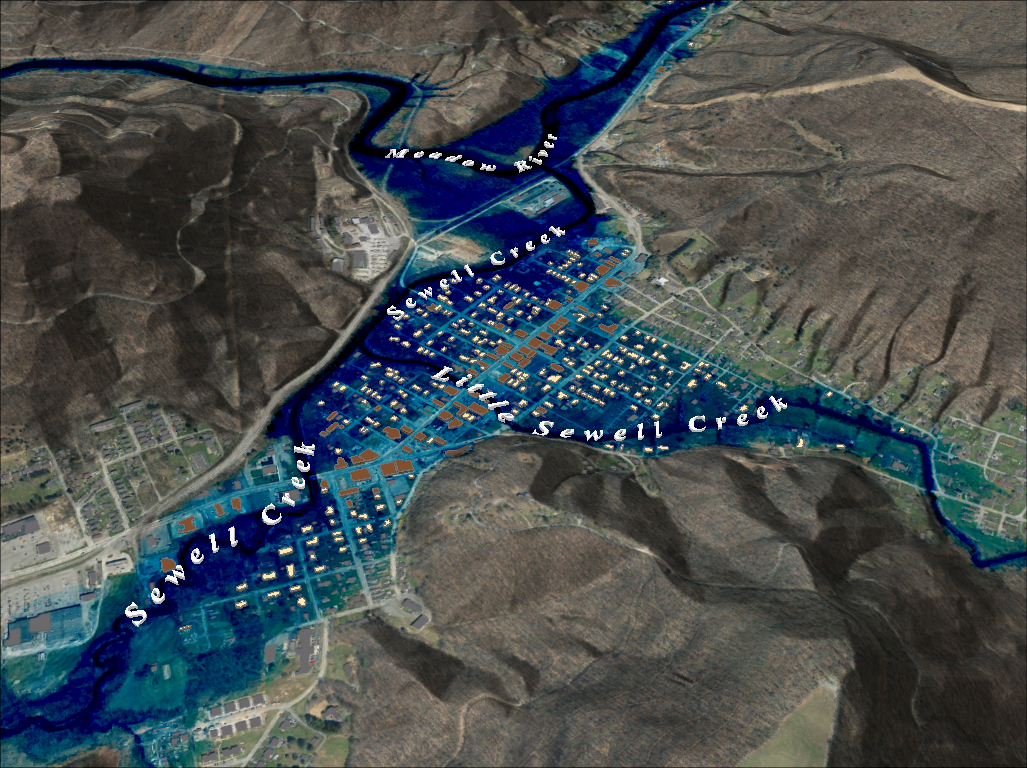 FEMA 0.2% Annual Chance (500-year)                  Rainelle, WV
0 ft.


FLOOD DEPTH

35 ft.
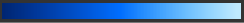 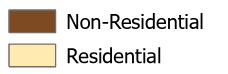 6% probability of flooding at least once over 30 years
[Speaker Notes: FEMA 500year Aerial]
Mitigation Reconstruction (Rainelle, WV)
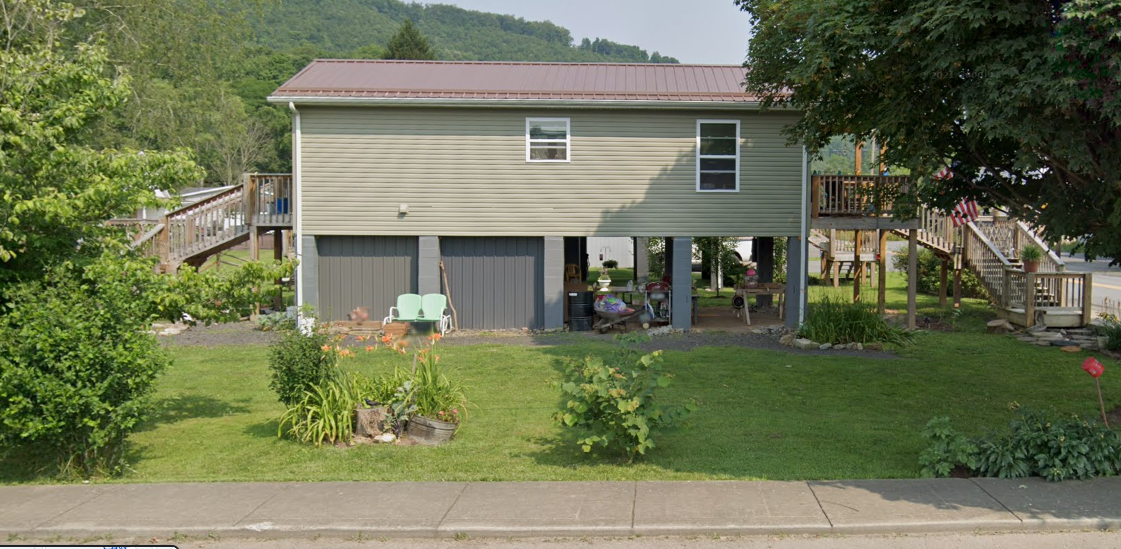 First Floor Height BELOW:  FEMA/FSF 0.2-percent chance (500-yr) floods
First Floor Height ABOVE:  FEMA 1% Chance (100-yr) flood; 2016 Flood HWM
Flood Depths marked on Mitigated Structure
FEMA
First Street Foundation (FSF)
USGS 2016 Flood High Water Mark
12.2’ (FSF 0.2% / 500-Yr )
9.9’ (FEMA; 0.2% / 500-Yr)
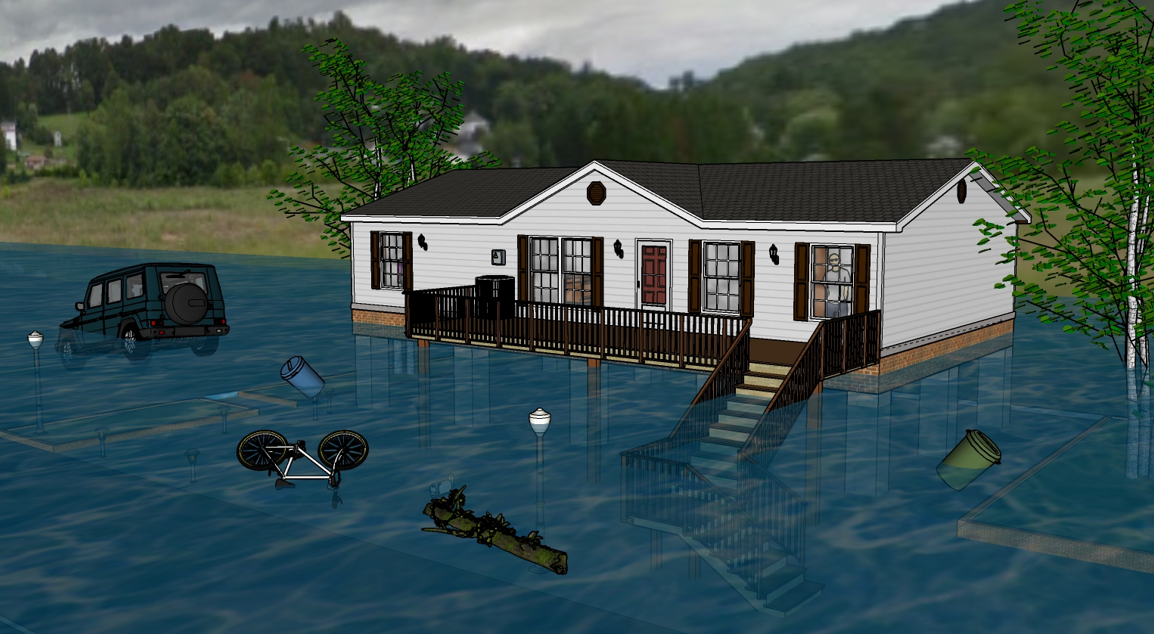 6.5’   (2016 High Water)
3.9’   (FEMA 1% / 100-Yr)
Flood Visualization (8 ft.)
[Speaker Notes: Segment 4.  Building-scale flood visualizations at different flood frequencies and magnitudes
Or different flood depths or flood elevations can be visualized at the building level.  New FEMA flood maps for the town of Rainelle reveal that the mitigated structure above is a risk for the 1%+ (100-yr plus) and 0.2-percent chance (500-yr) floods.  Field verification of communities in Greenbrier County show that for most mitigation reconstruction implemented since the 2016 flood, residential structures - like this one in Rainelle shown here - were elevated to the proper design flood elevation in accordance with local floodplain management regulations.  However, flood models show that certain elevated structures are still vulnerable to riverine flooding, such as a major 500-yr flood event or for models impacted by climate change. 
<< GROUP 4 Flood Visualization at Building Level (3 slides) >>]
Flood Visualization  4 feet
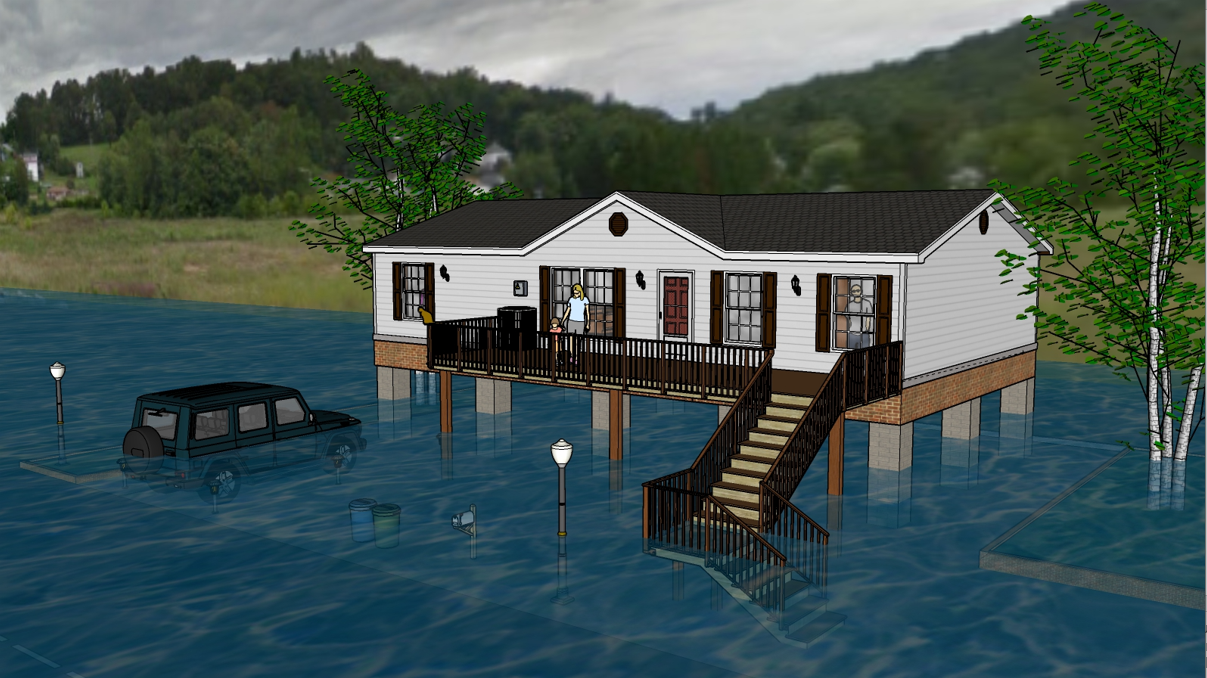 First Floor Height ABOVE:  1% Chance (100-yr) flood
Flood Visualization  7 feet
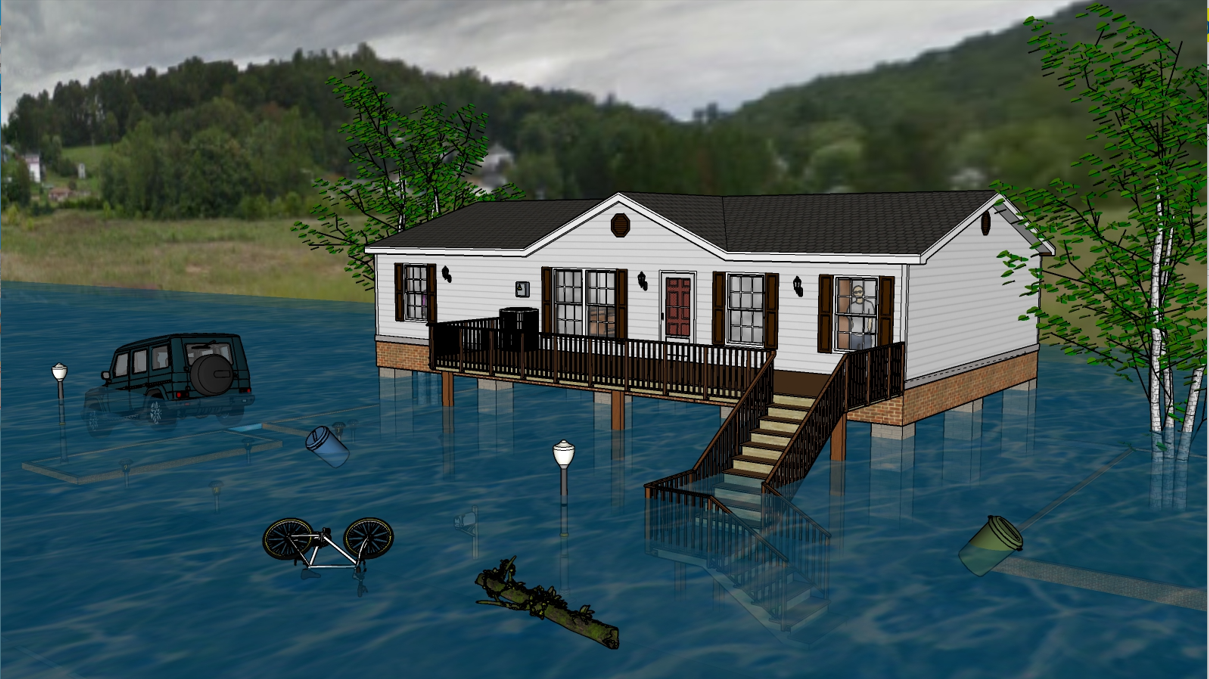 First Floor Height ABOVE:  2016 Flood High Water Mark
Flood Visualization 10 feet
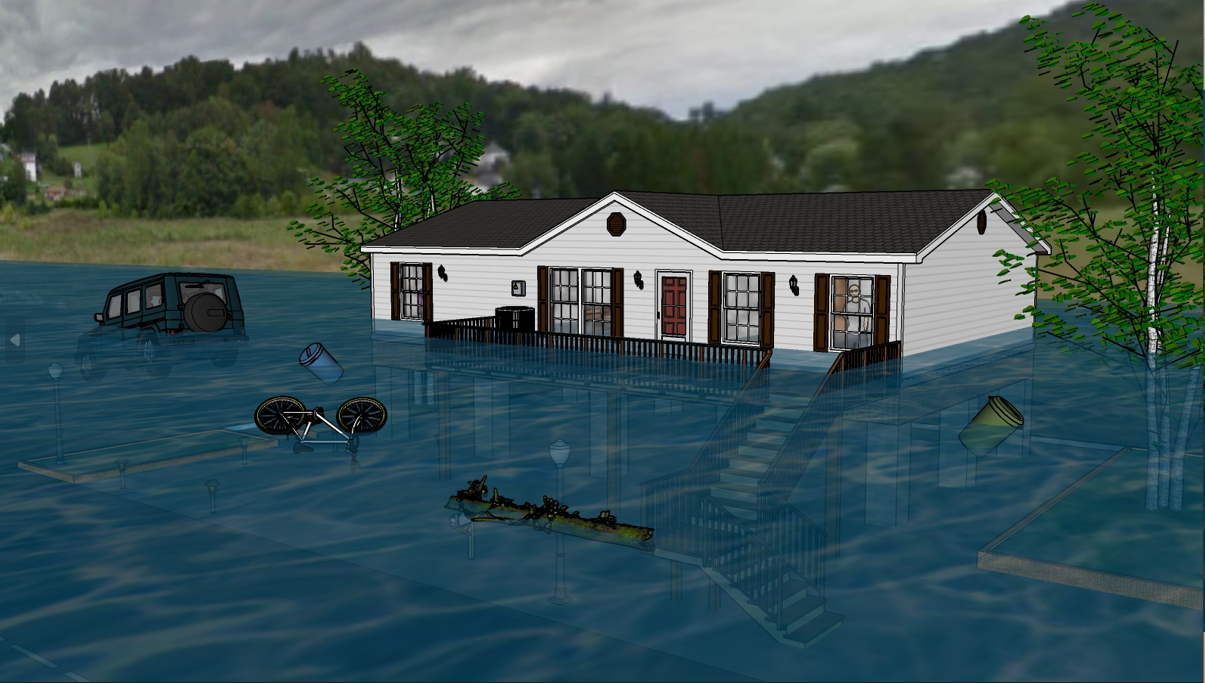 First Floor Height BELOW:  0.2% Chance (500-yr) Flood Models
White Sulphur Springs
Imagery of June 2016
Pre-Disaster 2016 Aerial View
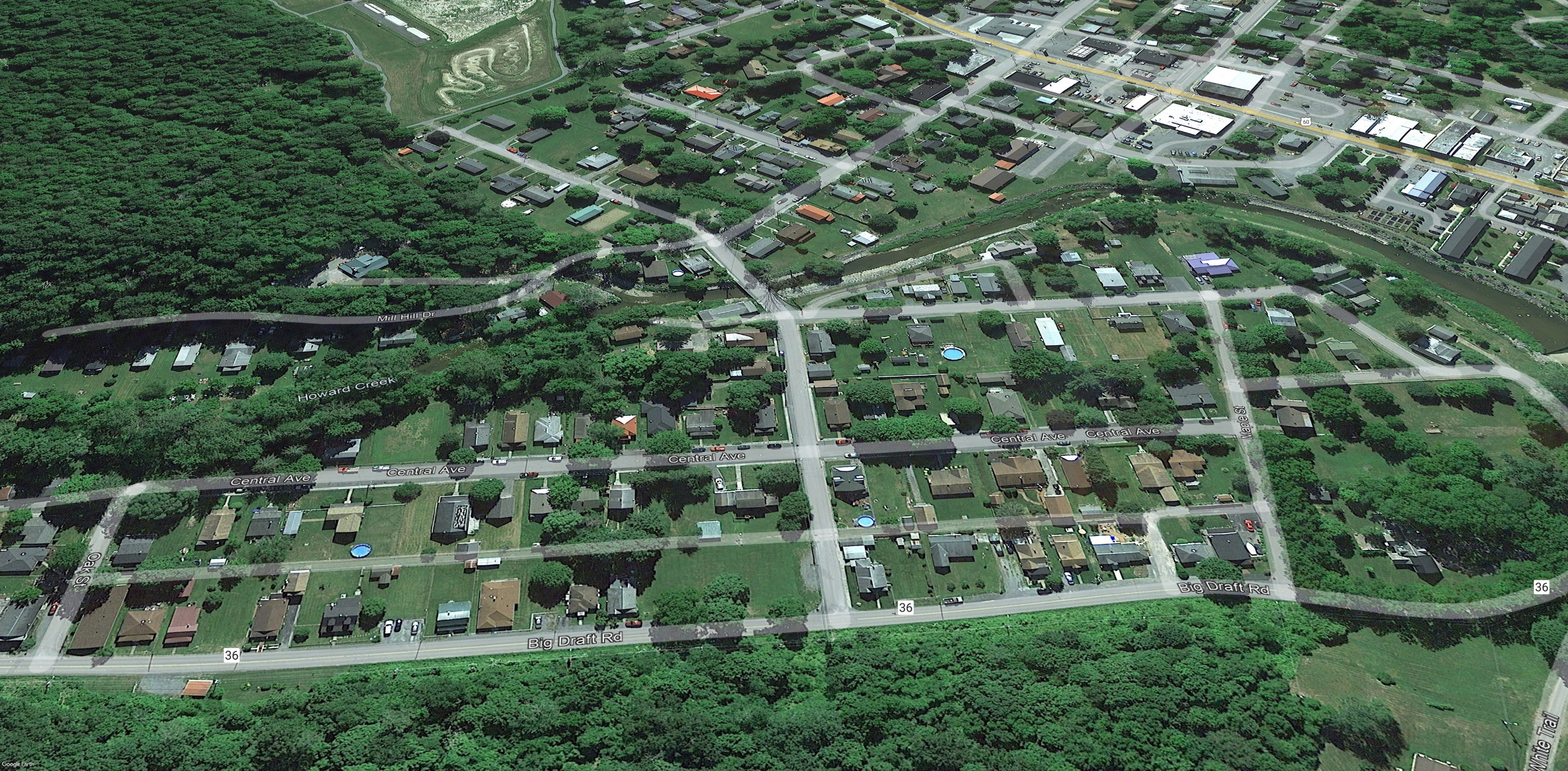 Flood
Resiliency Factors
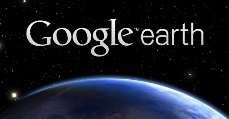 Image courtesy of Google Earth Pro
[Speaker Notes: Segment 4.  Building-scale flood visualizations at different flood frequencies and magnitudes
Or different flood depths can be visualized at the building level.  New flood models for the town of Rainelle reveal that the elevated structure shown here is still vulnerable to riverine flooding, such as a major 500-yr flood event or for flood models impacted by climate change. 
<< GROUP 4 Flood Visualization at Building Level (4 slides) >>]
White Sulphur Springs
Imagery of June 2016
Structures Removed Post-Disaster
Building REMOVED (Vacant Parcel)
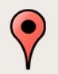 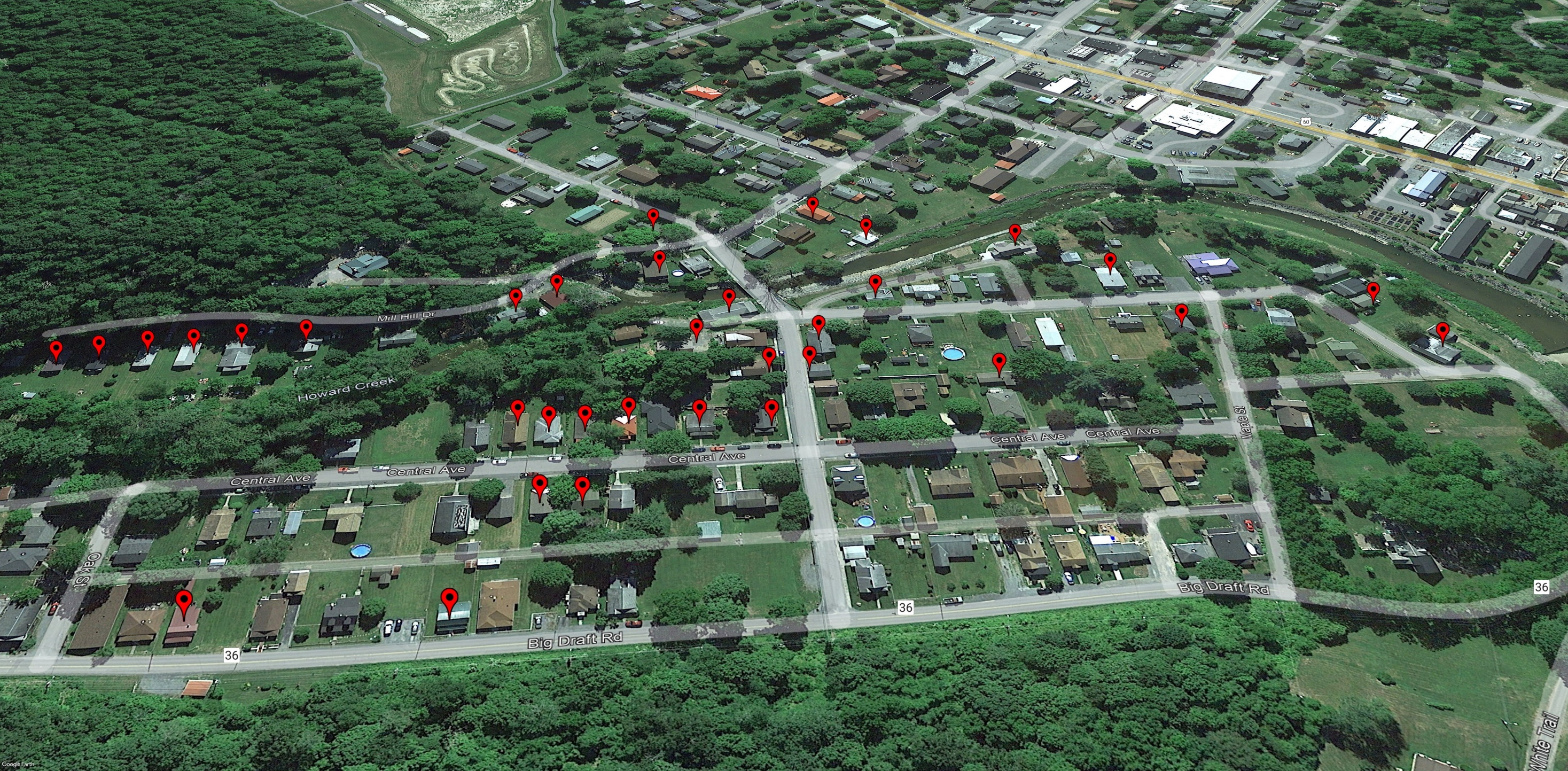 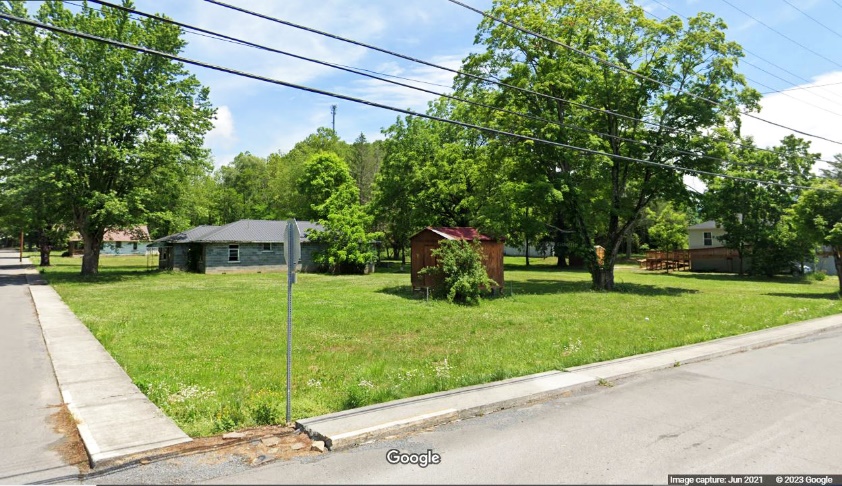 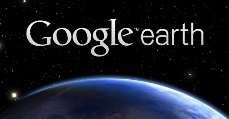 Image courtesy of Google Earth Pro & Google Street View
White Sulphur Springs
Imagery of Oct. 2019
Buyout Parcels (Deed Restricted)
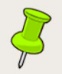 ACQUISITION or Buyout Property
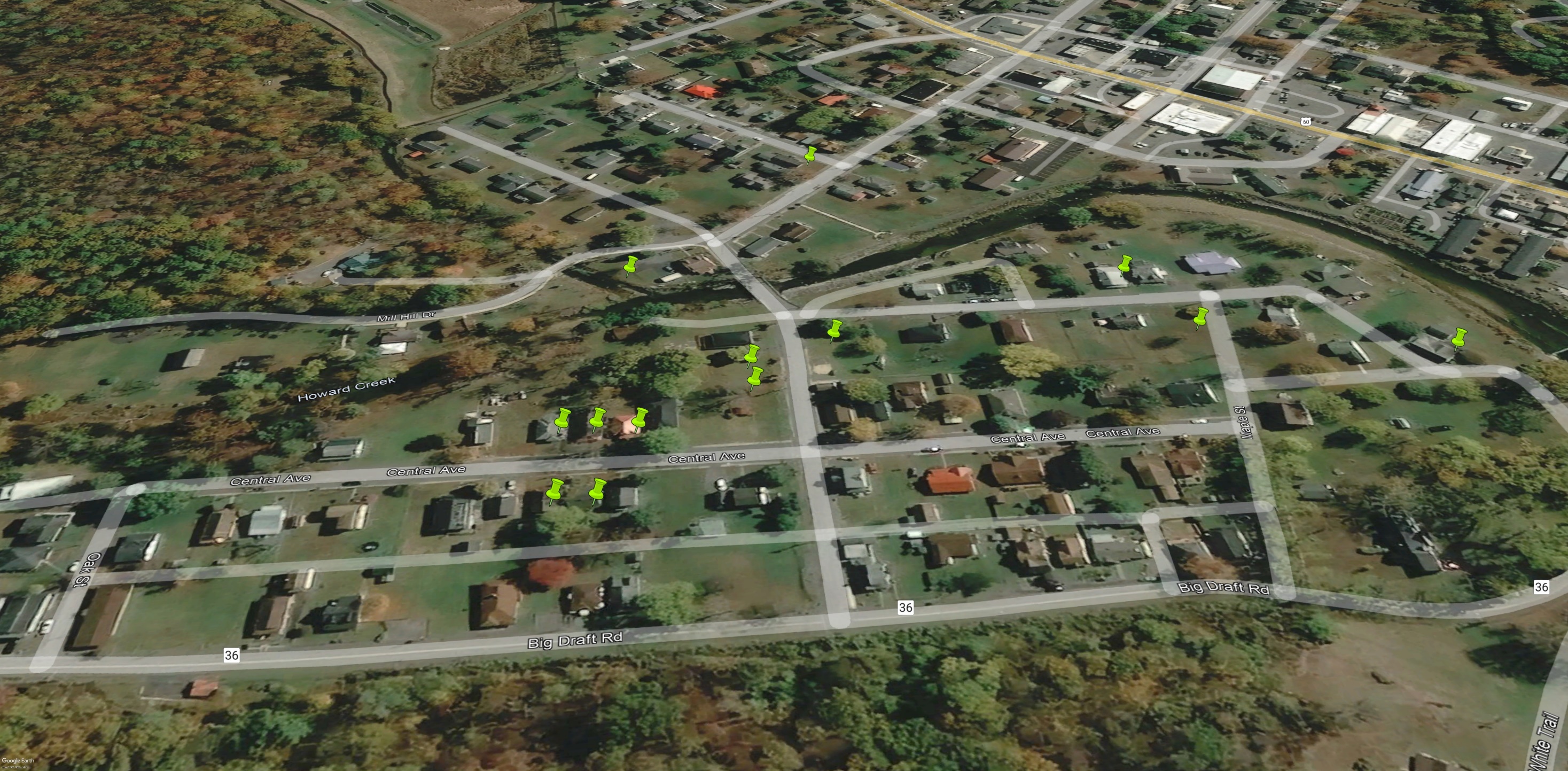 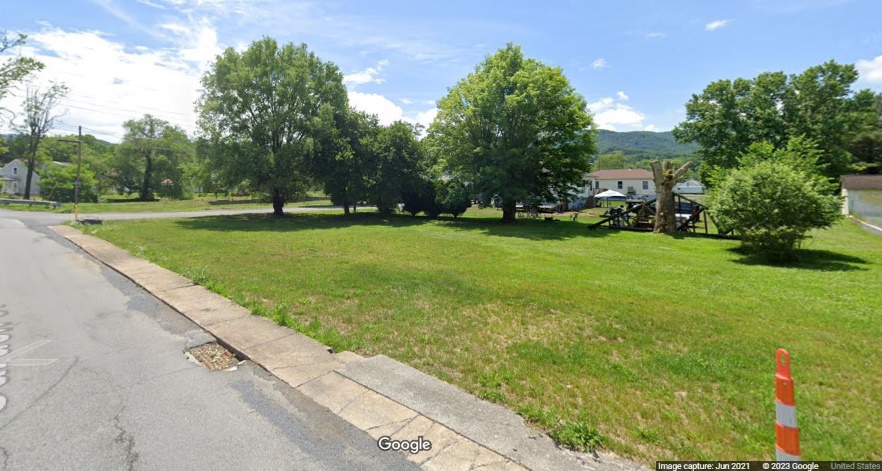 Buyout Property
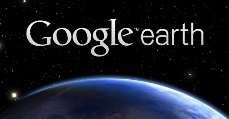 Image courtesy of Google Earth Pro & Google Street View
White Sulphur Springs
Imagery of Oct. 2019
Non-Mitigated Repaired Structures
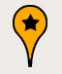 REPAIRED of Substantially Damaged (>50%) Building
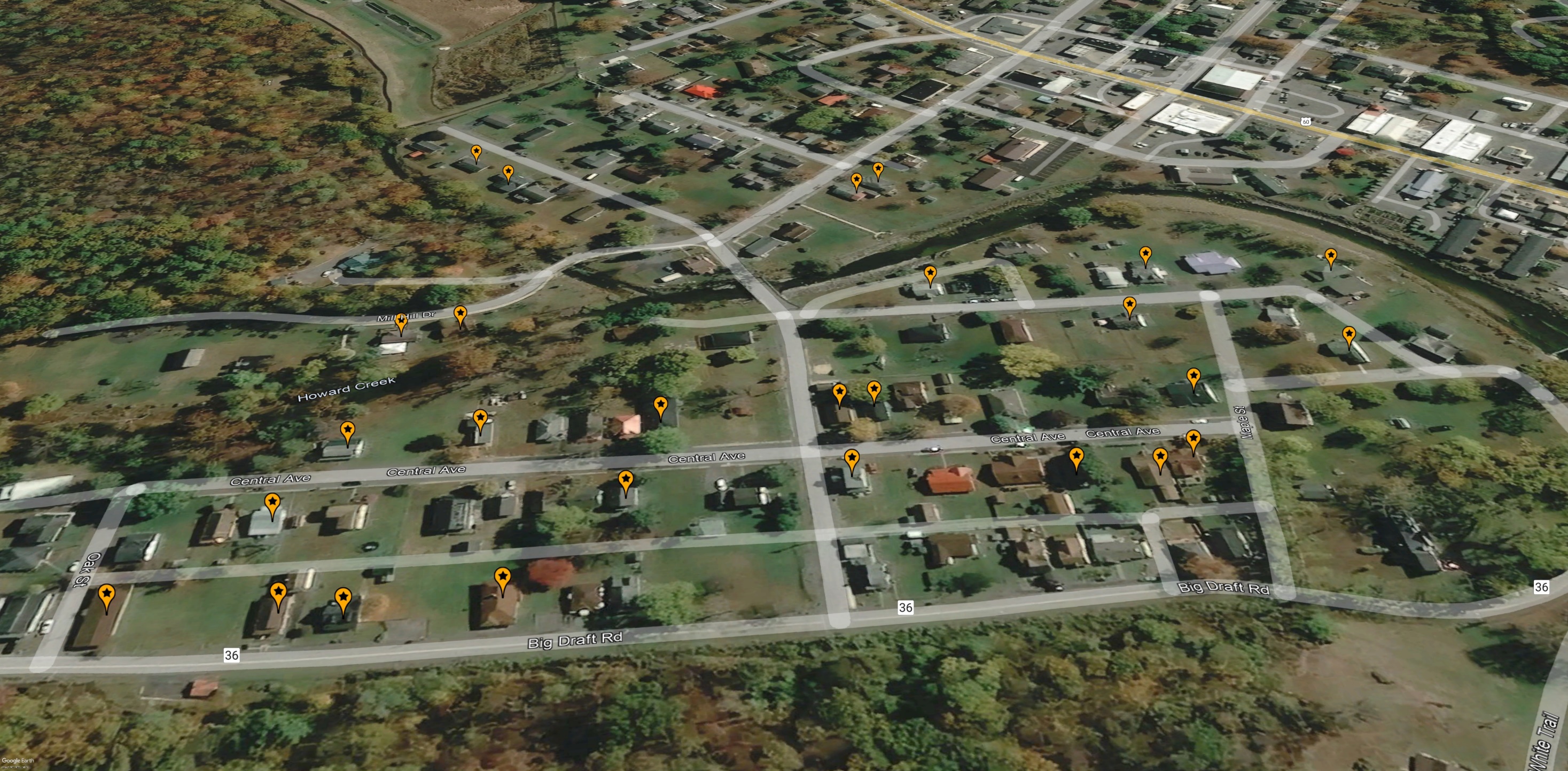 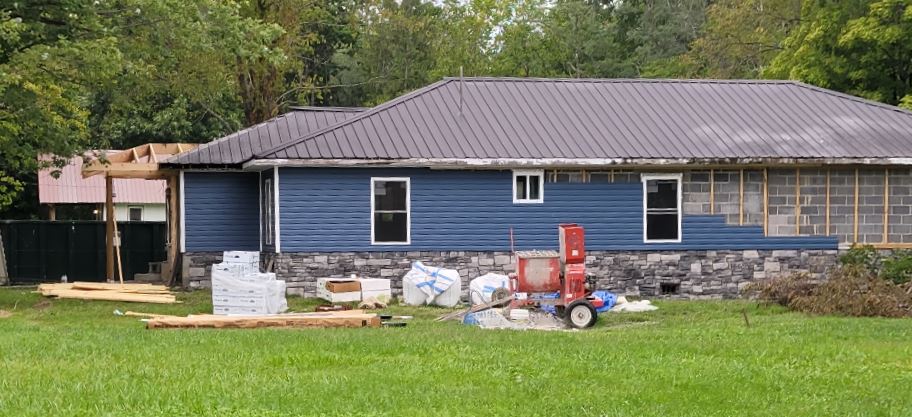 Substantially Damaged Structure Repaired
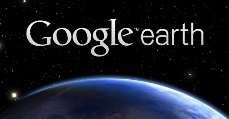 Image courtesy of Google Earth Pro & Google Street View
White Sulphur Springs
Imagery of Oct. 2019
Mitigated Reconstruction
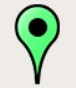 Mitigation RECONSTRUCTION
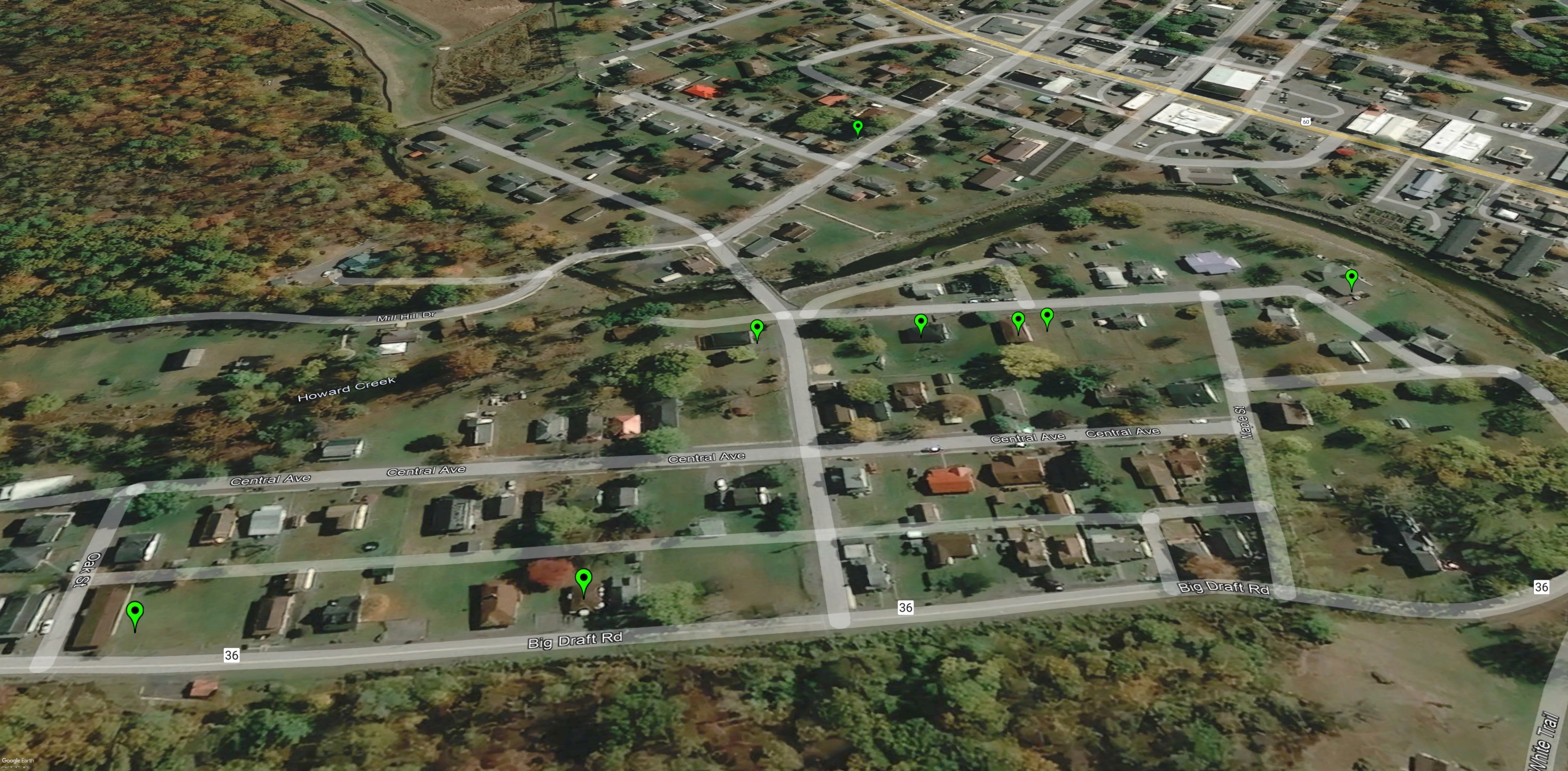 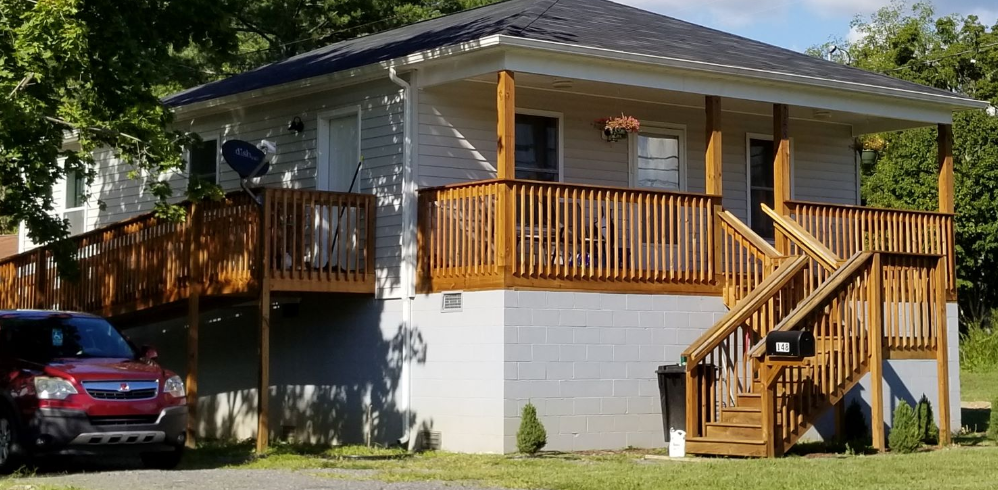 Elevated Structure (with flood vents)
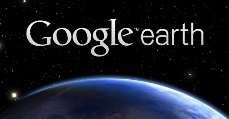 Image courtesy of Google Earth Pro & Google Street View
White Sulphur Springs
Imagery of Oct. 2019
Mitigated and Non-Mitigated Properties
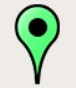 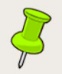 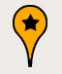 Building REMOVED (Vacant Parcel)
REPAIRED of Substantially Damaged (>50%) Building
ACQUISITION or Buyout Property
Mitigation RECONSTRUCTION
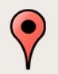 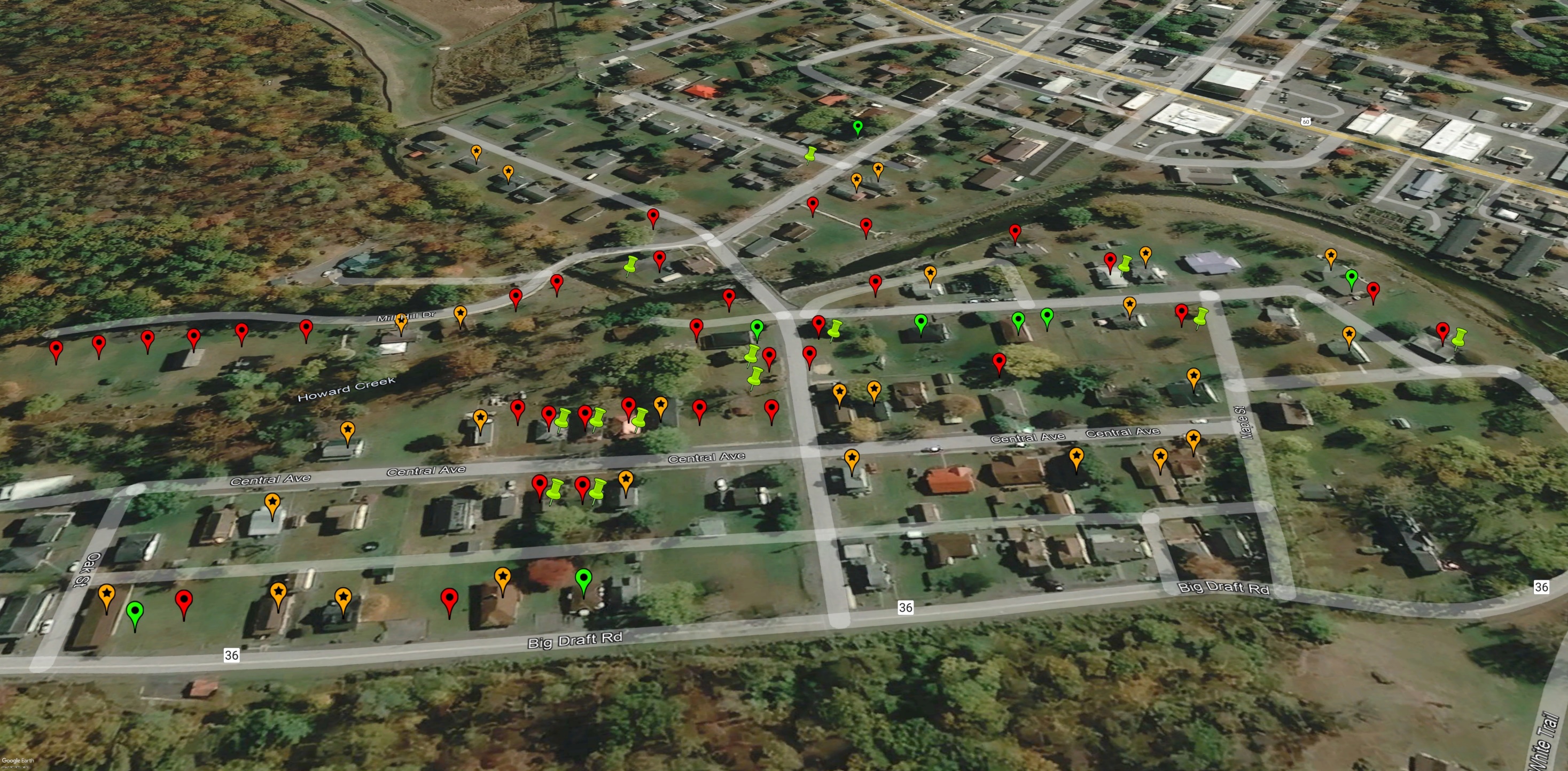 Flood
Resiliency Factors
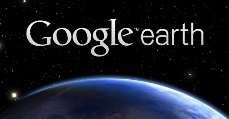 Image courtesy of Google Earth Pro
Flood Mitigation Map
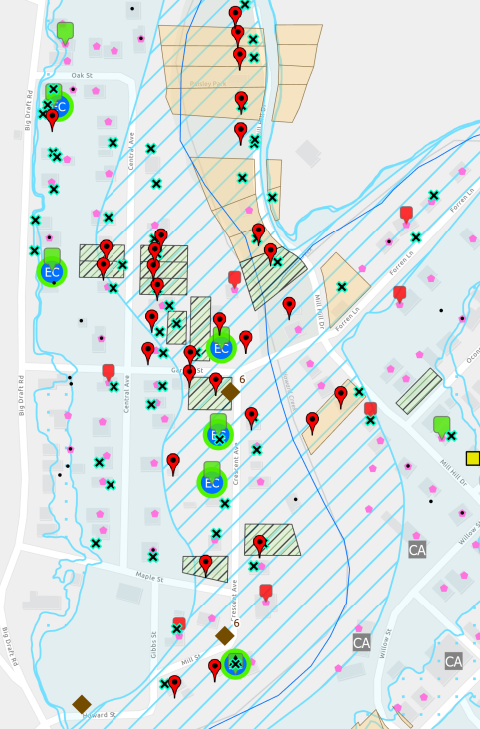 White Sulphur Springs
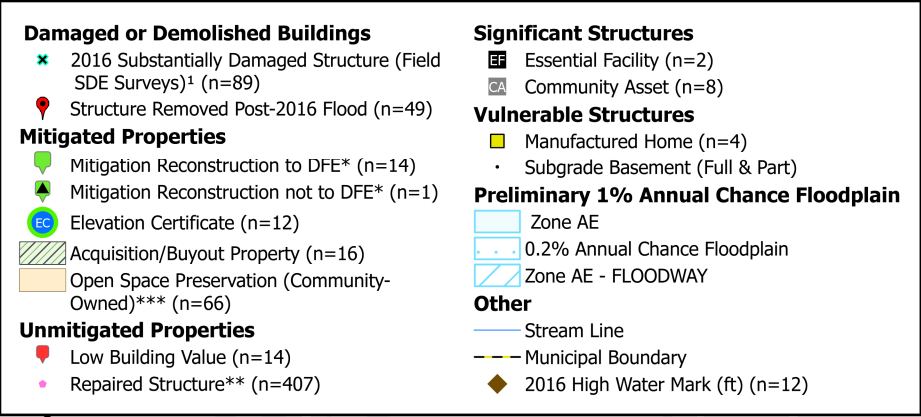 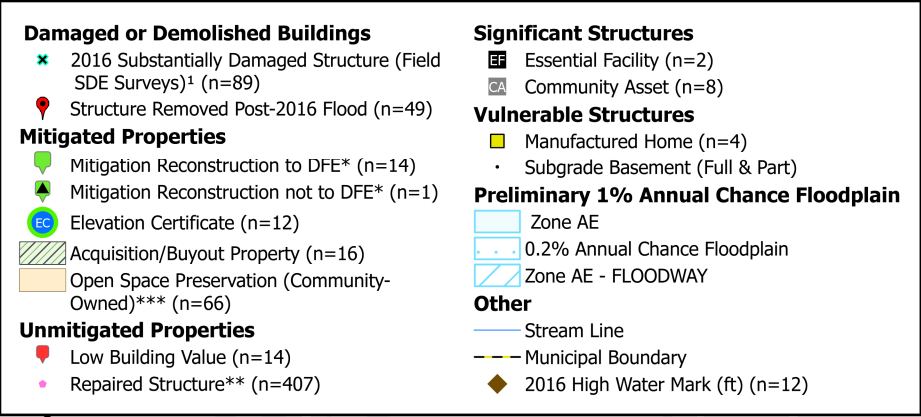 Map
Legend
[Speaker Notes: Segment 5.  Measuring Flood Resiliency Factors.
Other flood resiliency factors, such as the net cumulative tax assessment of floodplain building values pre- and post-disaster, along with loss avoidance studies of elevated structures and property buyouts, were calculated.]
Areas of Mitigation (AoMI) Interest
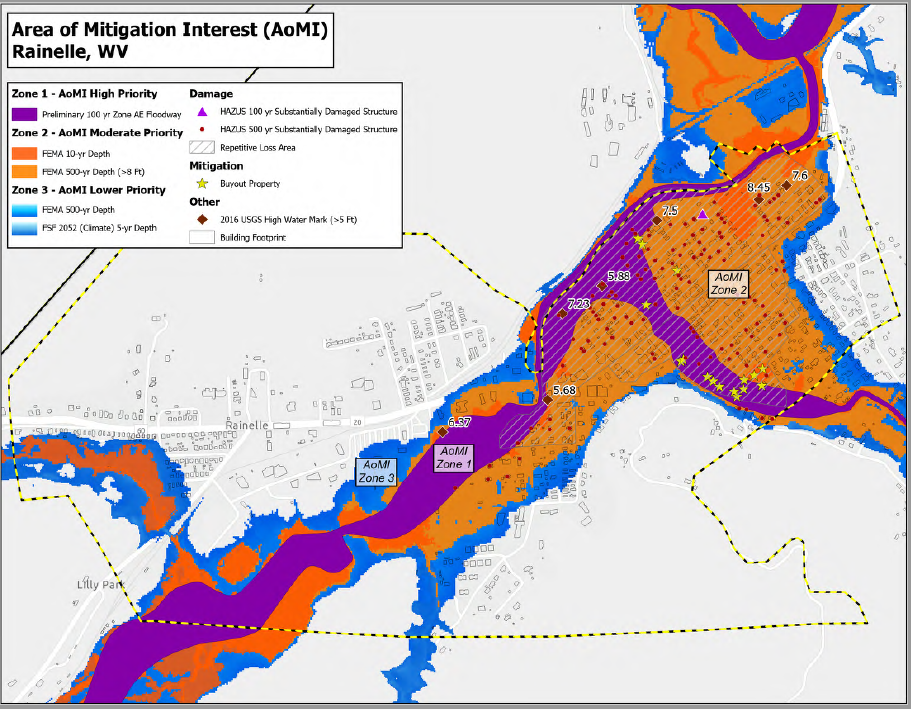 PDF Map
Community Recovery: Building Value Recovery
White Sulphur Spring
Rainelle